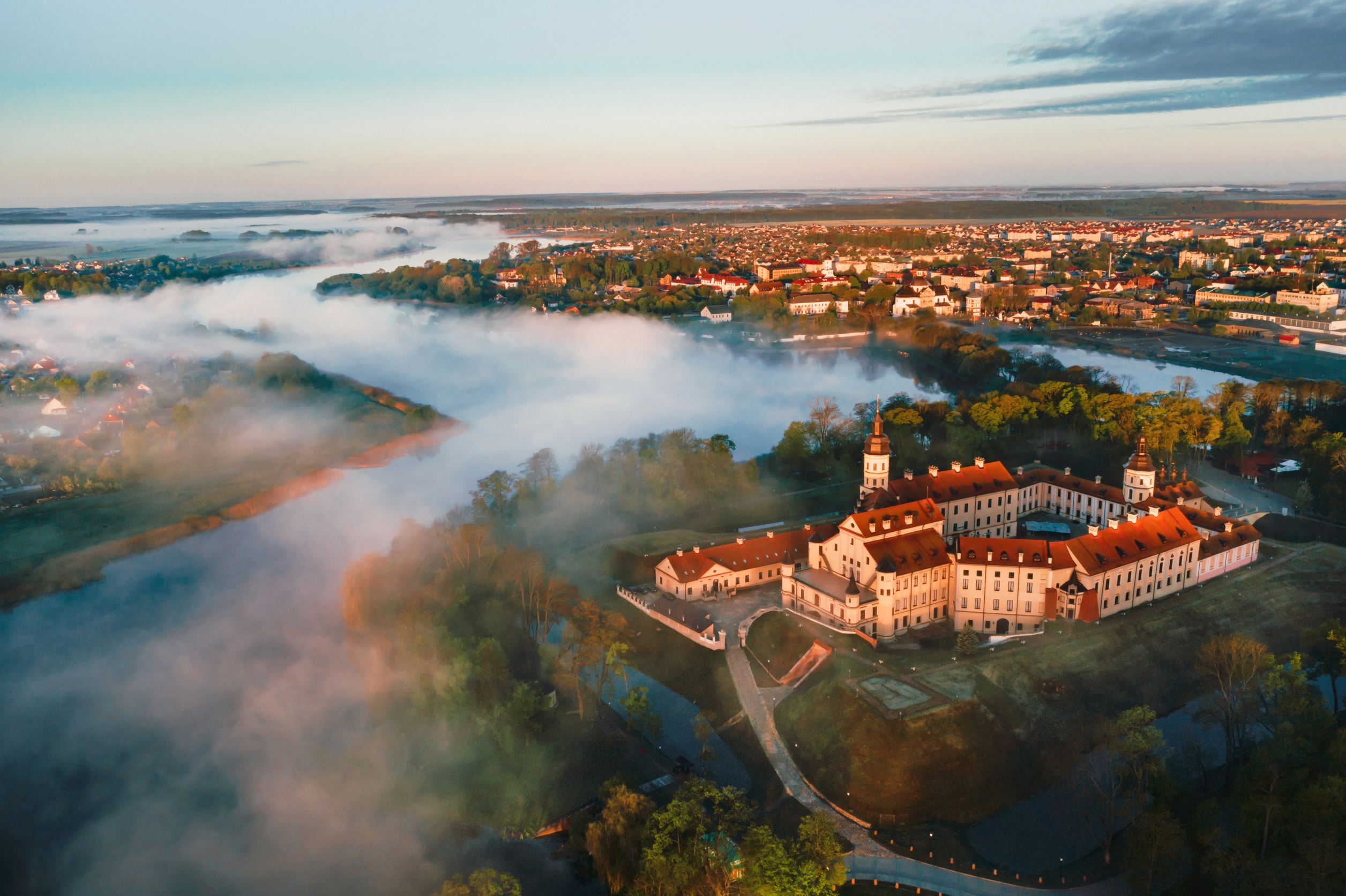 Культурные мероприятия музея-заповедника «Несвиж» 
как форма привлечения посетителей
Шкрабина О.В., 
ученый секретарь музея
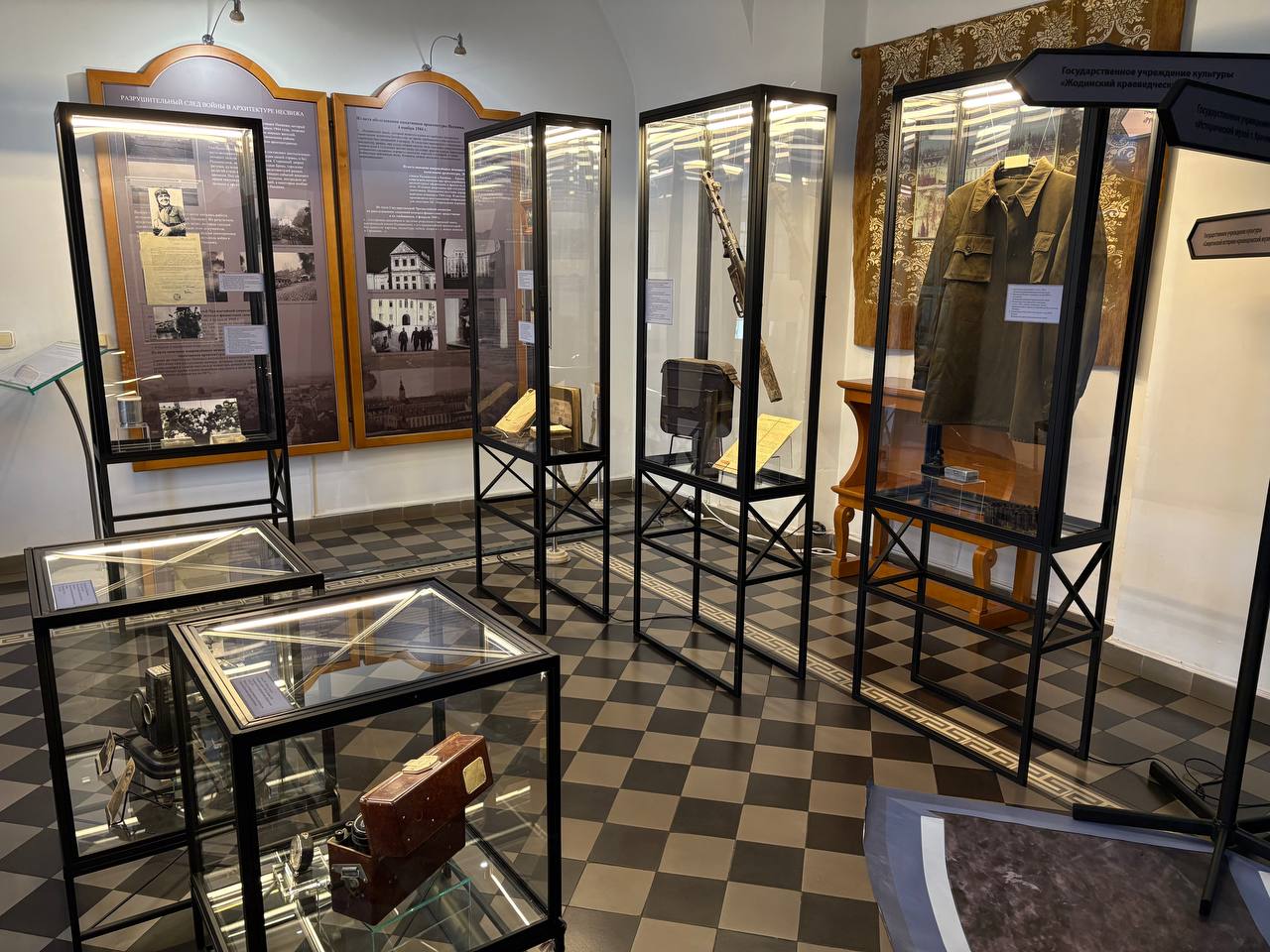 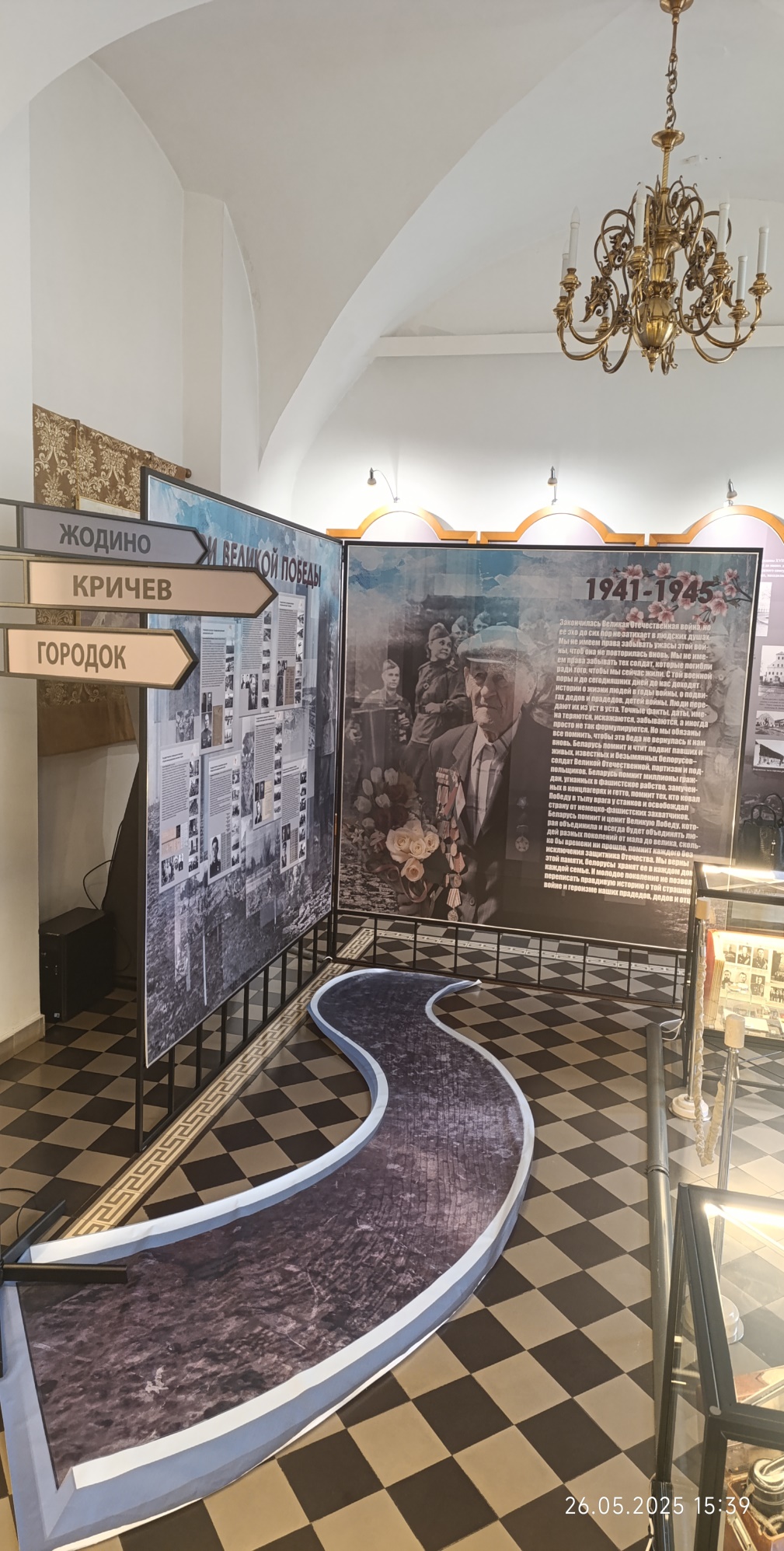 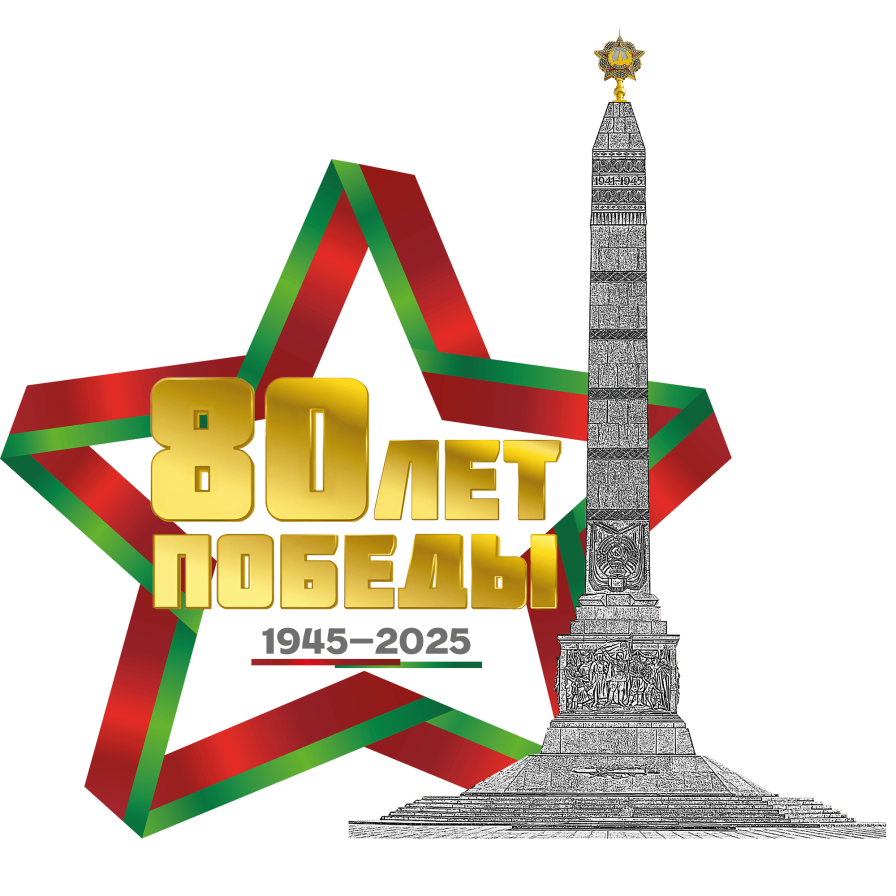 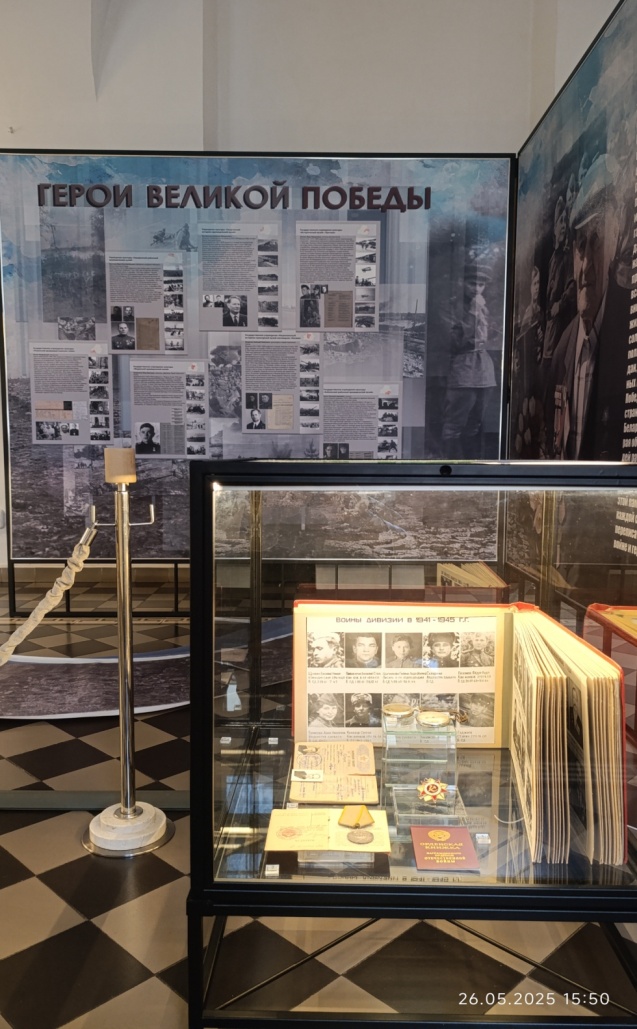 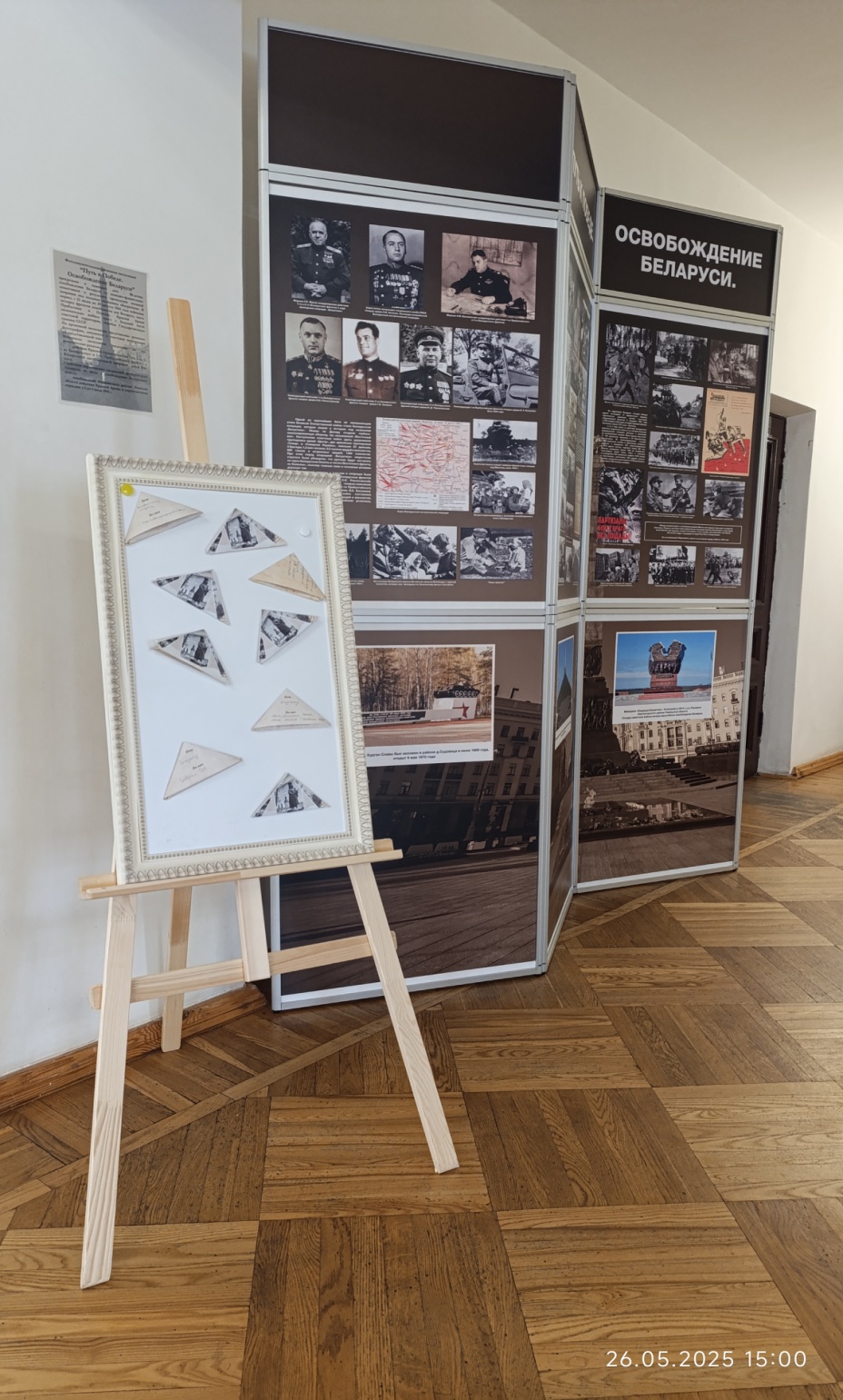 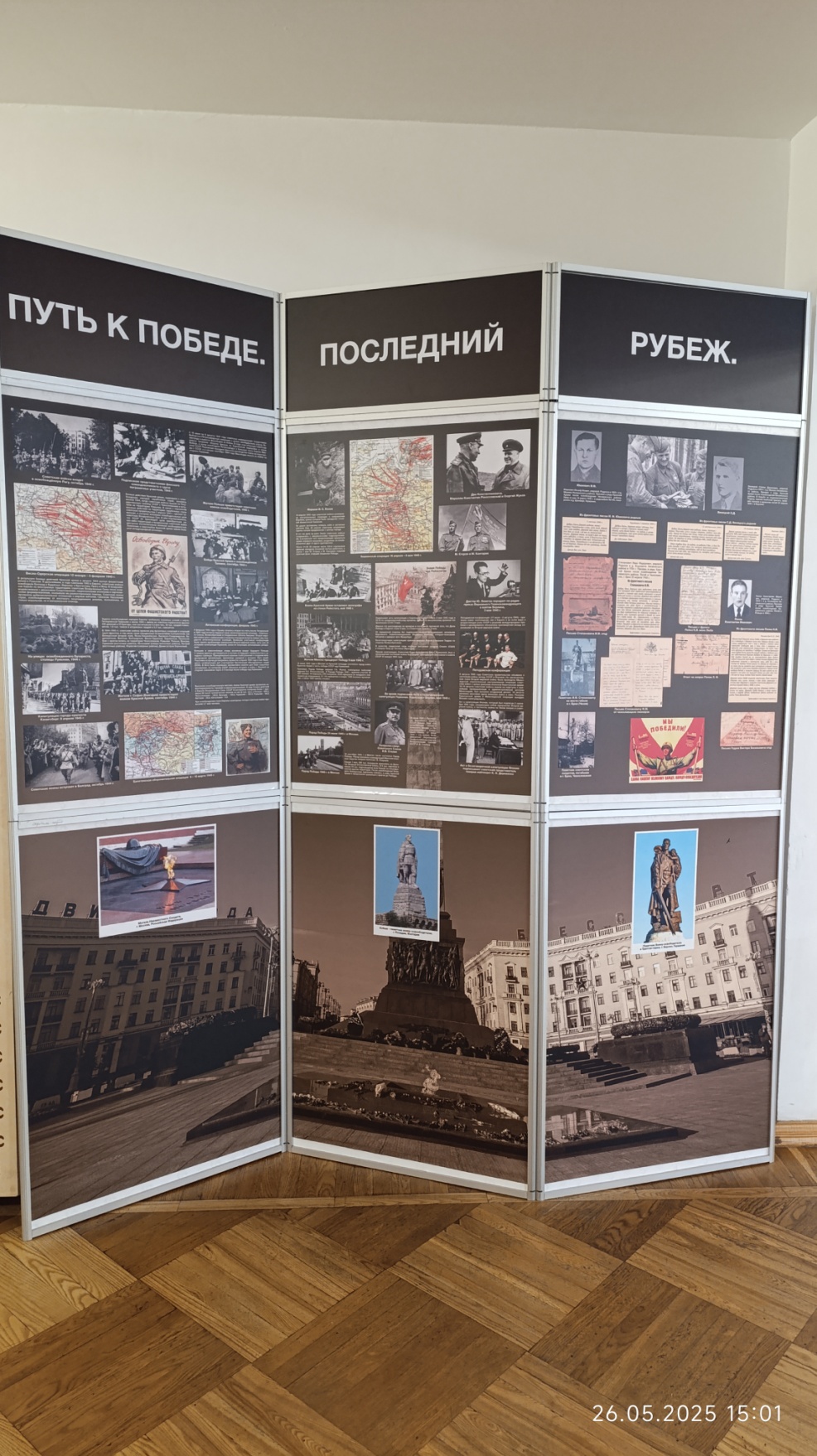 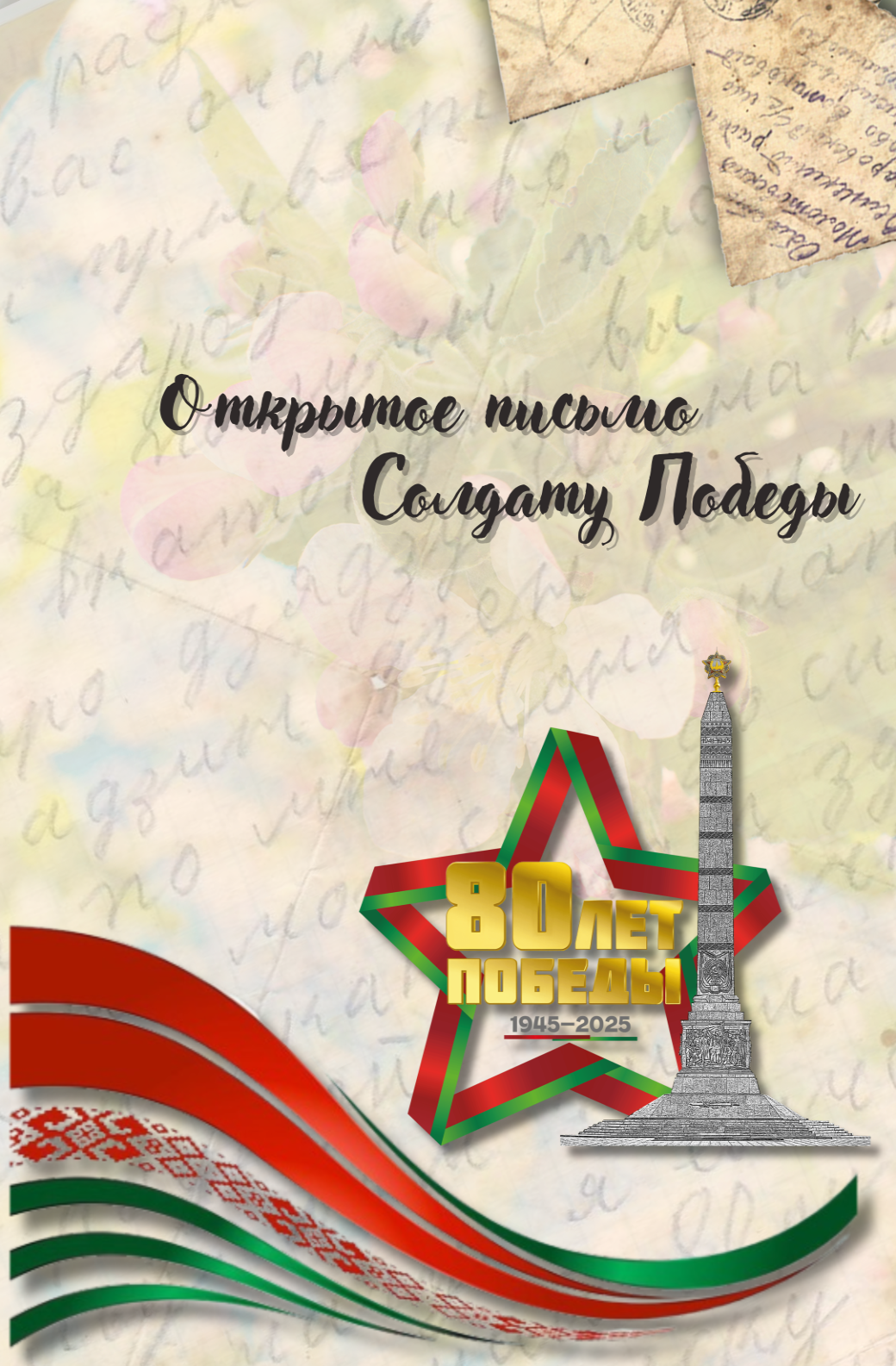 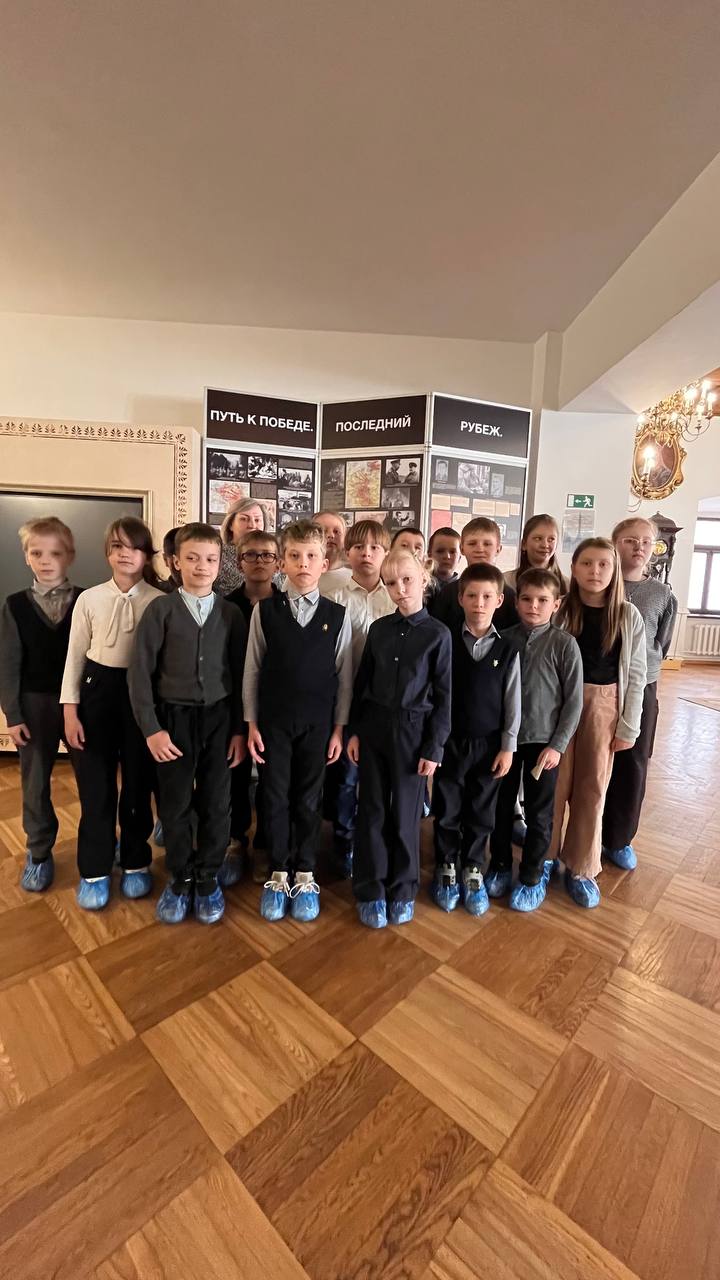 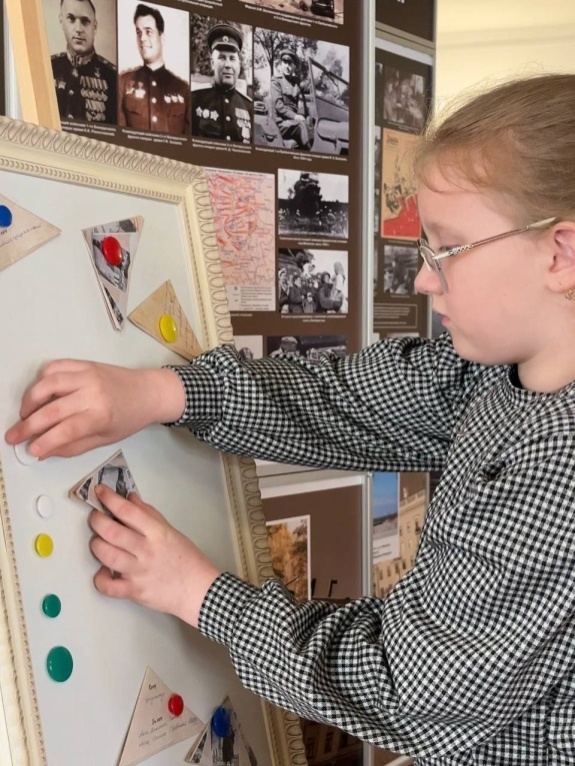 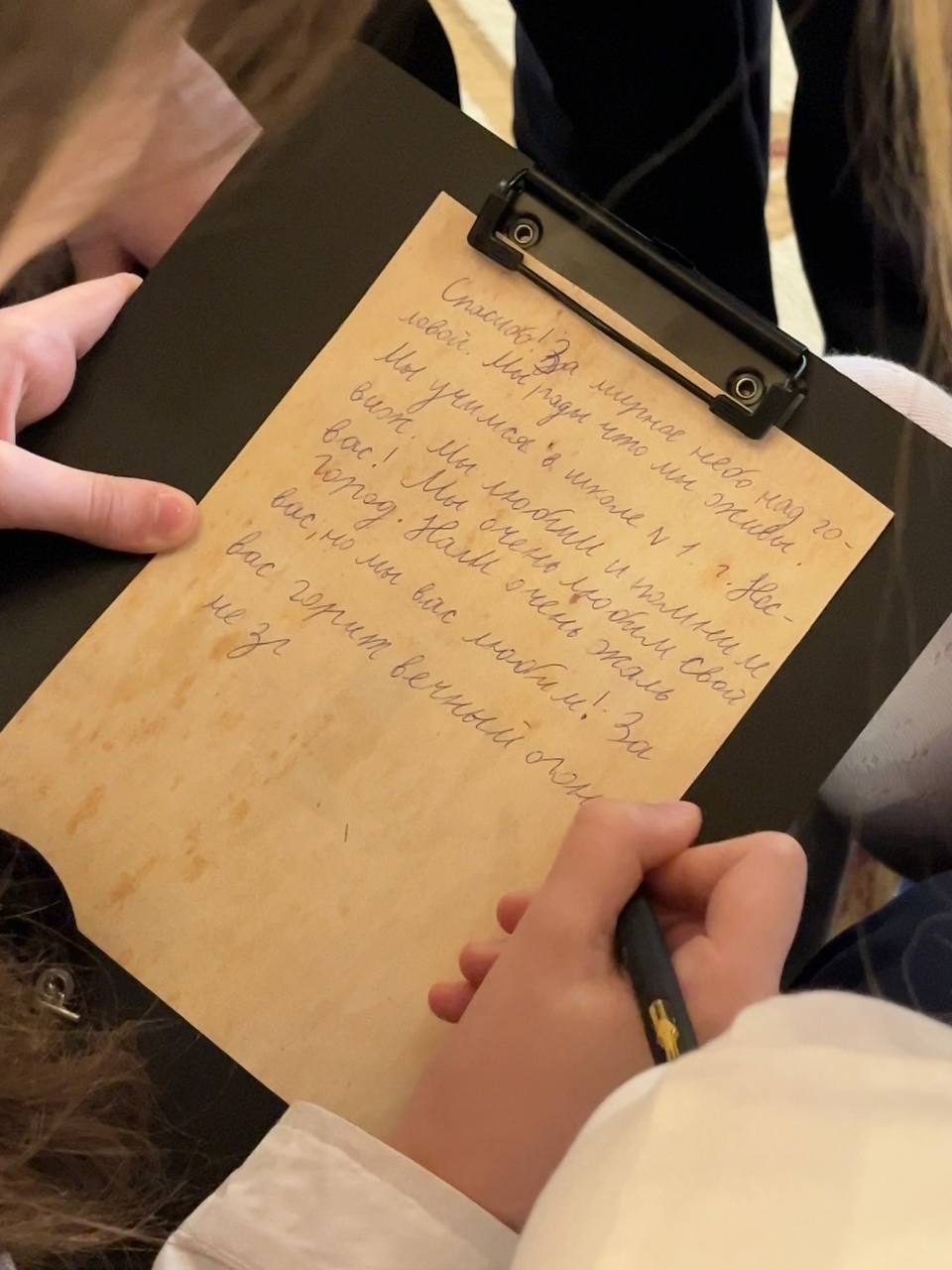 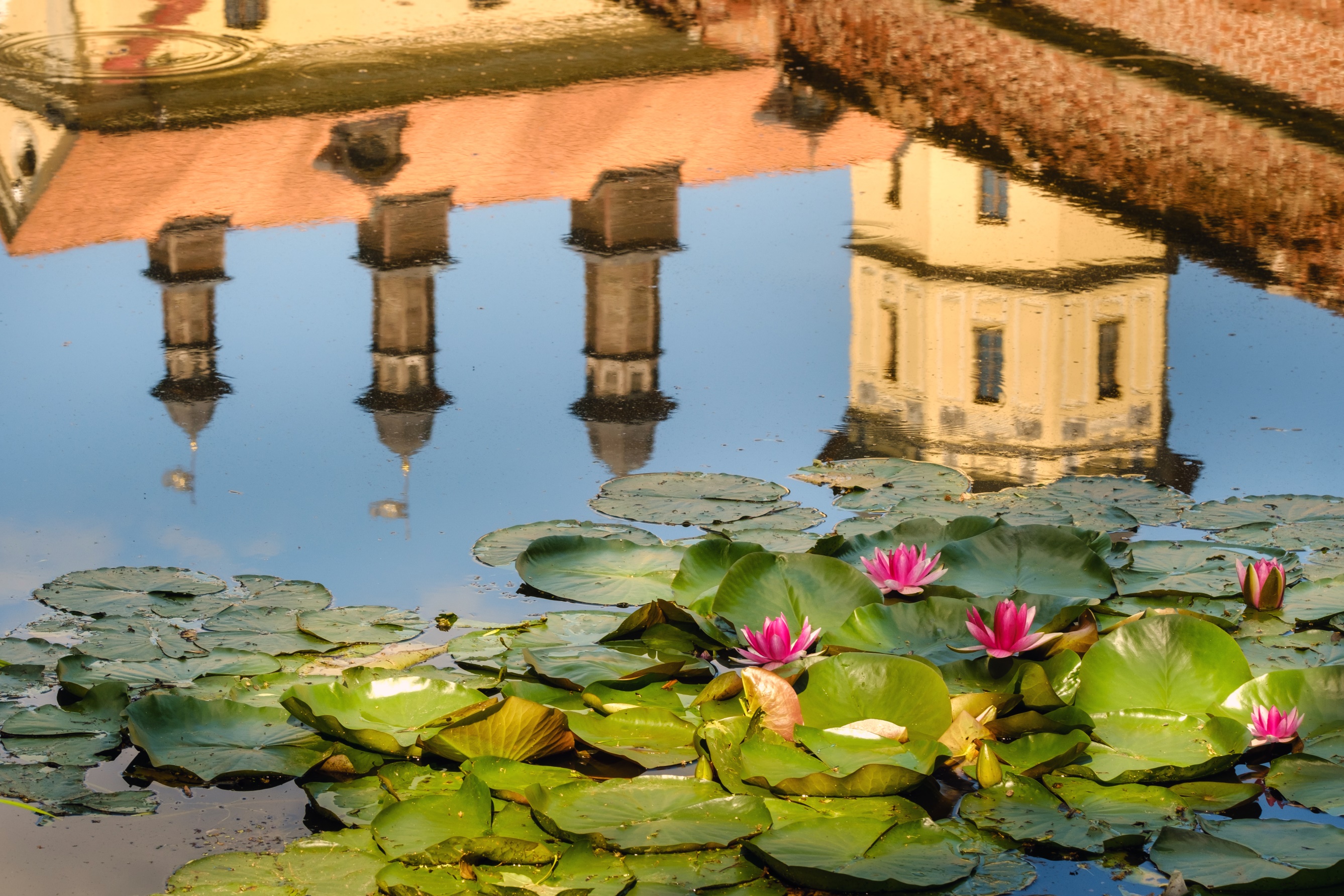 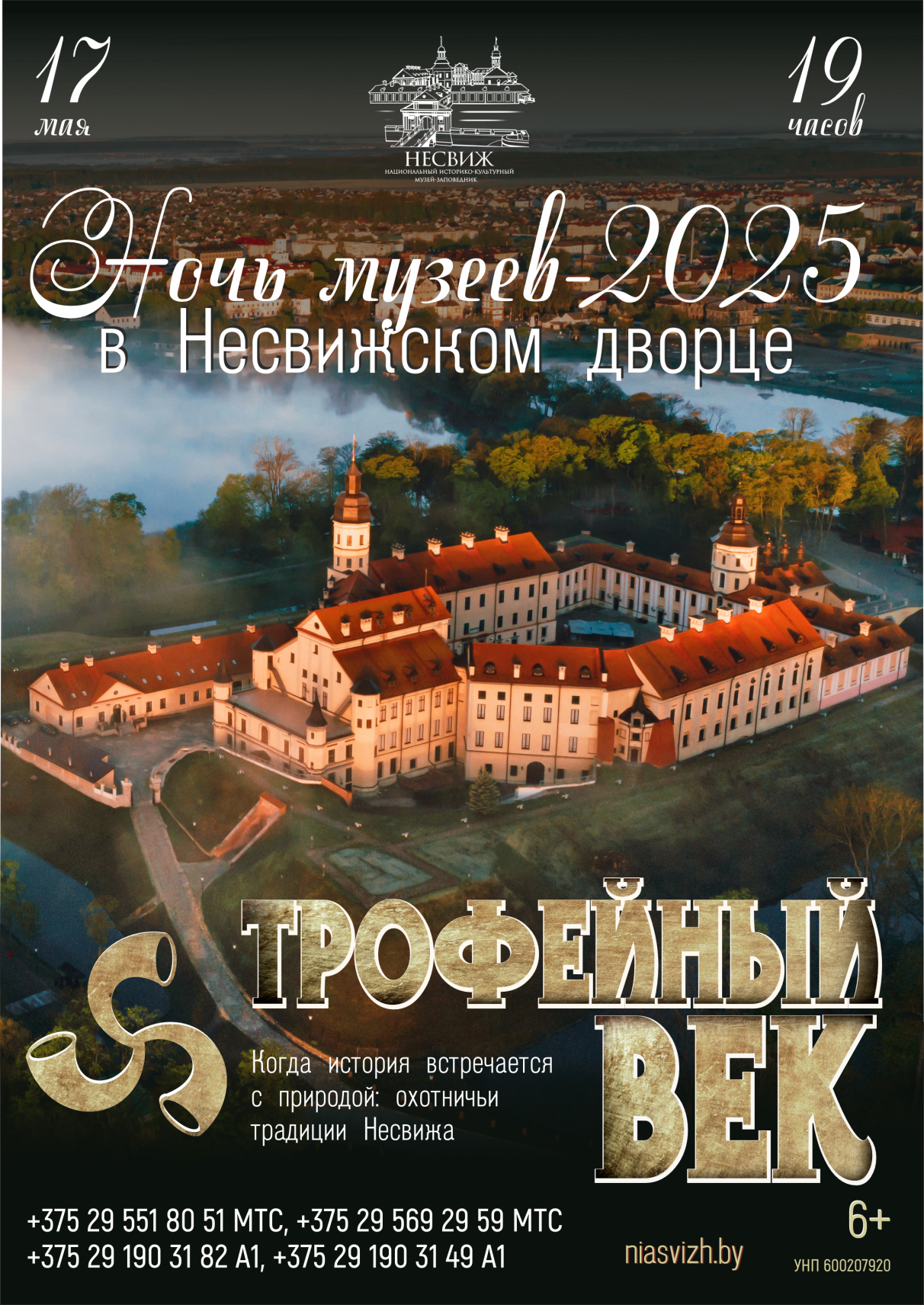 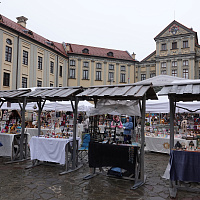 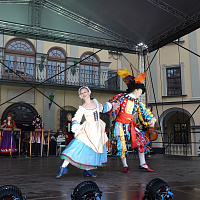 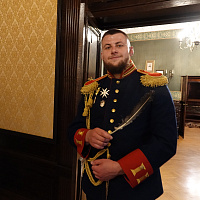 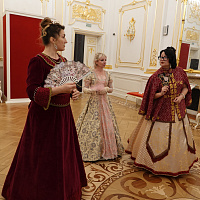 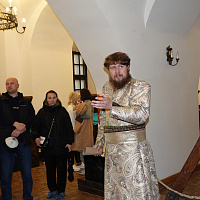 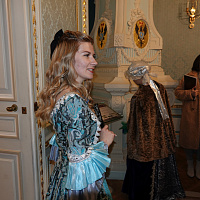 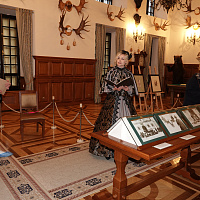 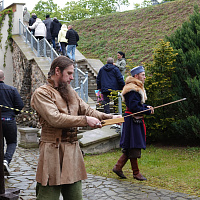 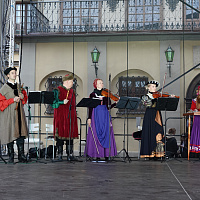 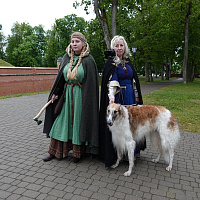 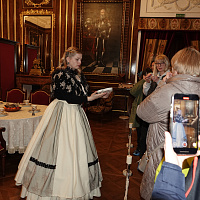 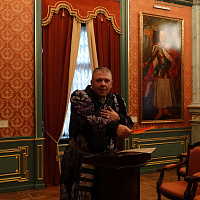 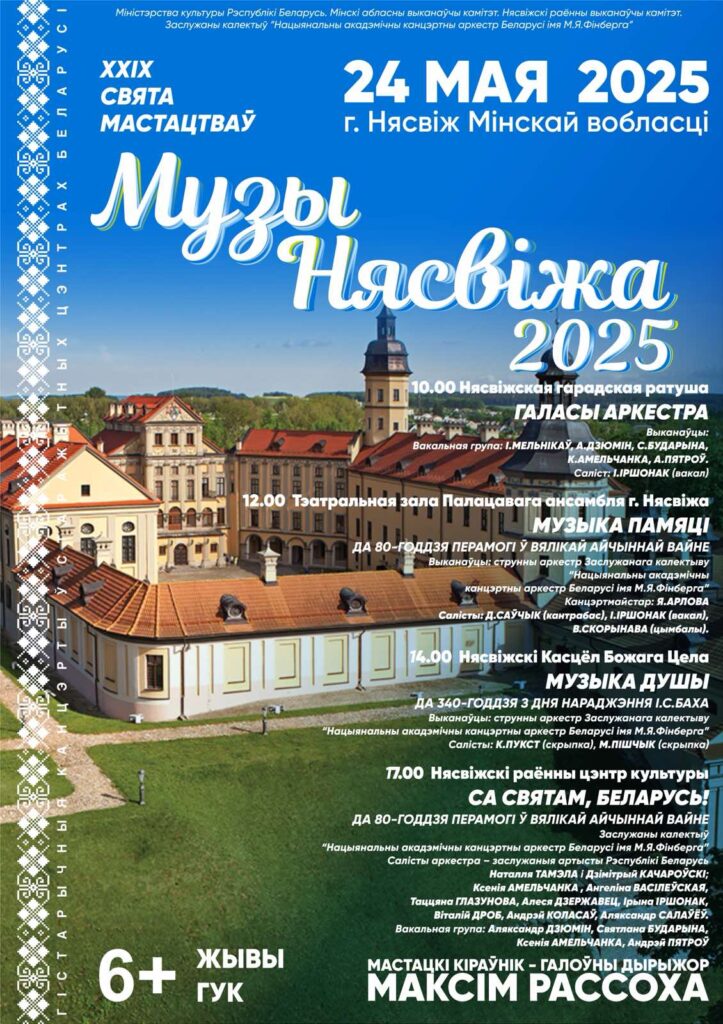 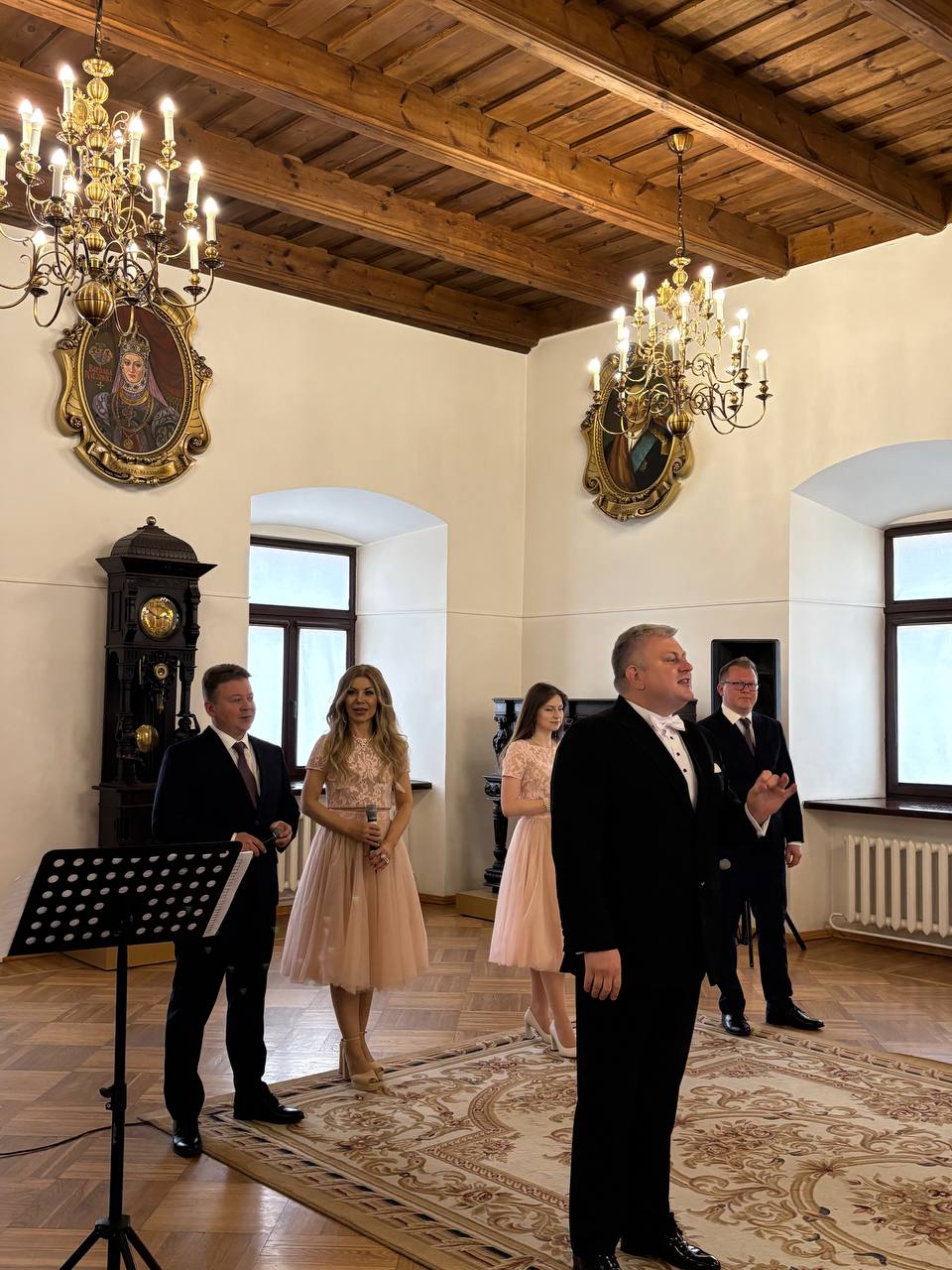 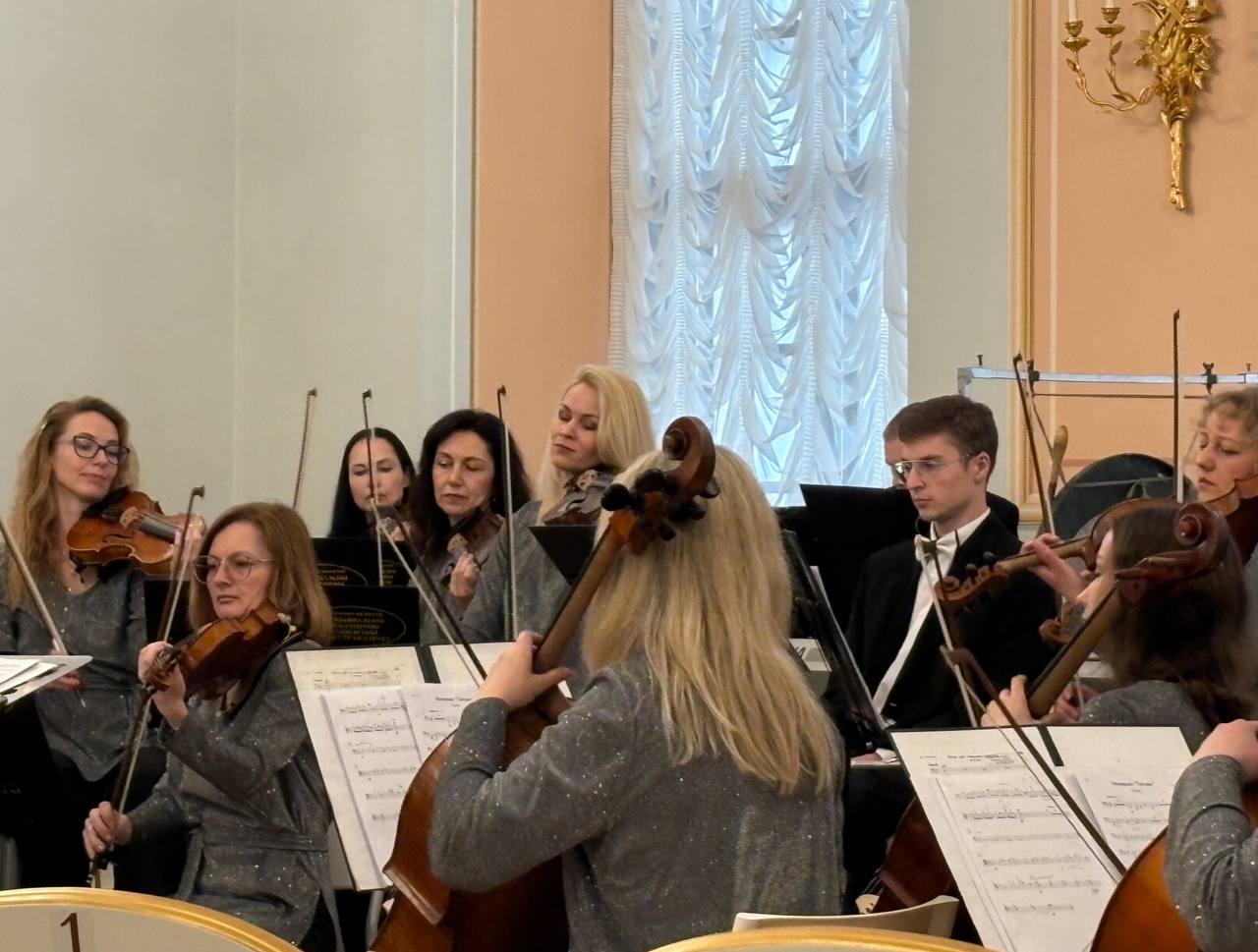 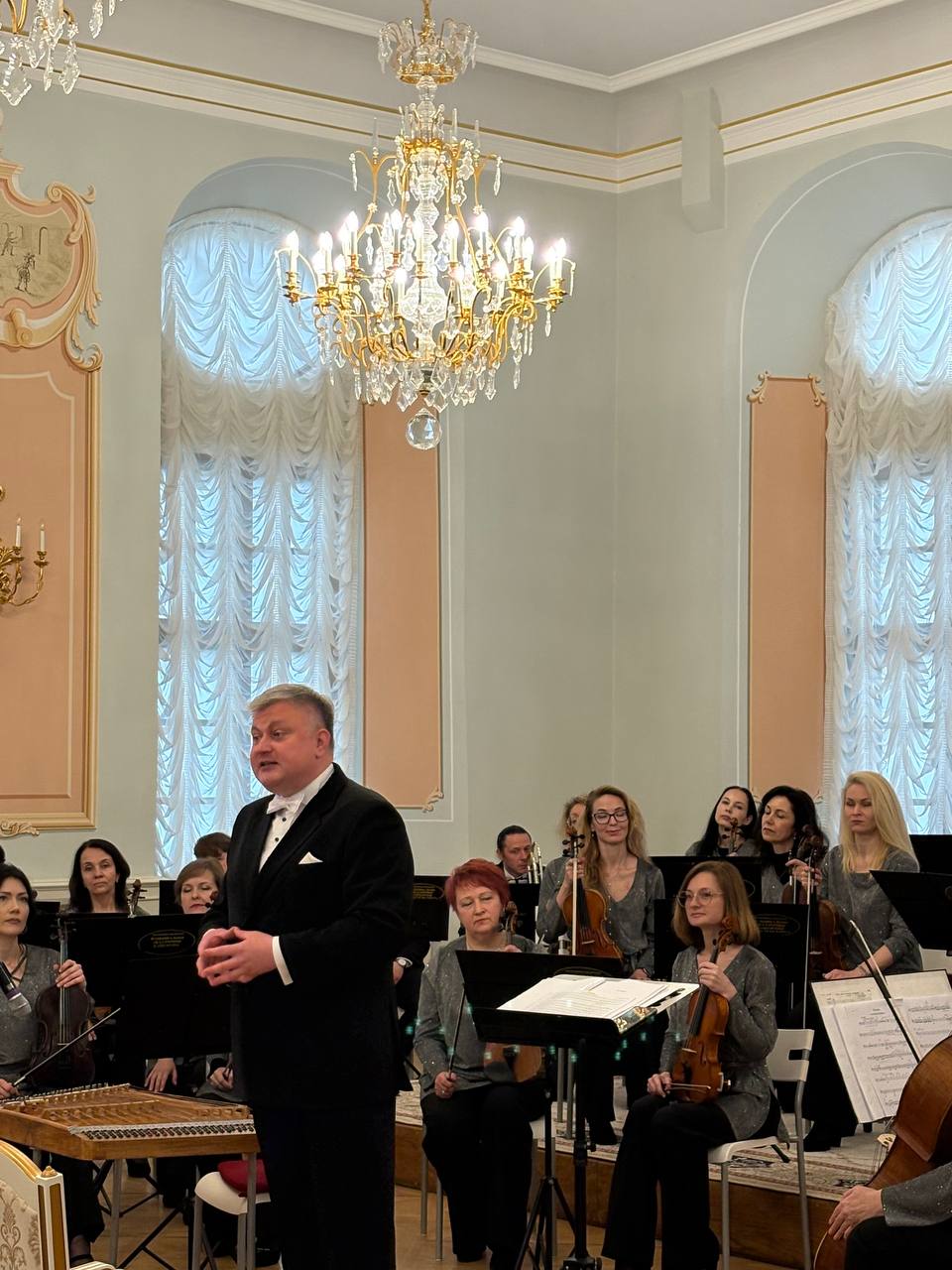 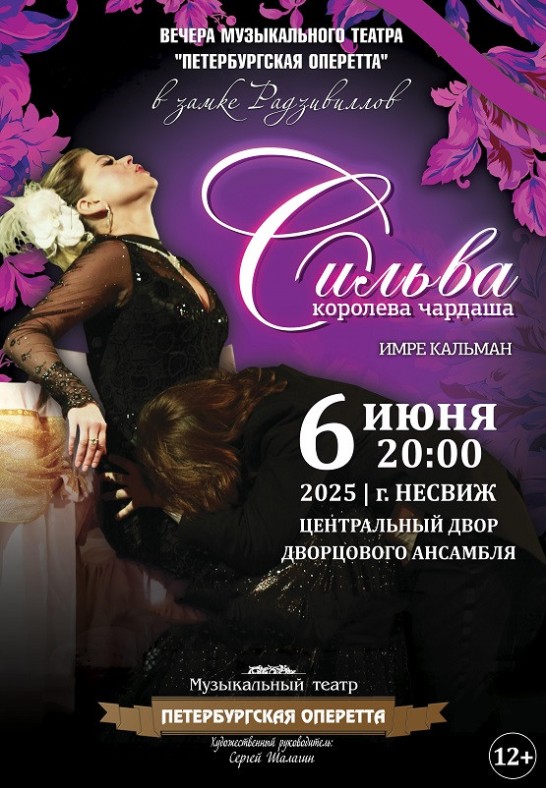 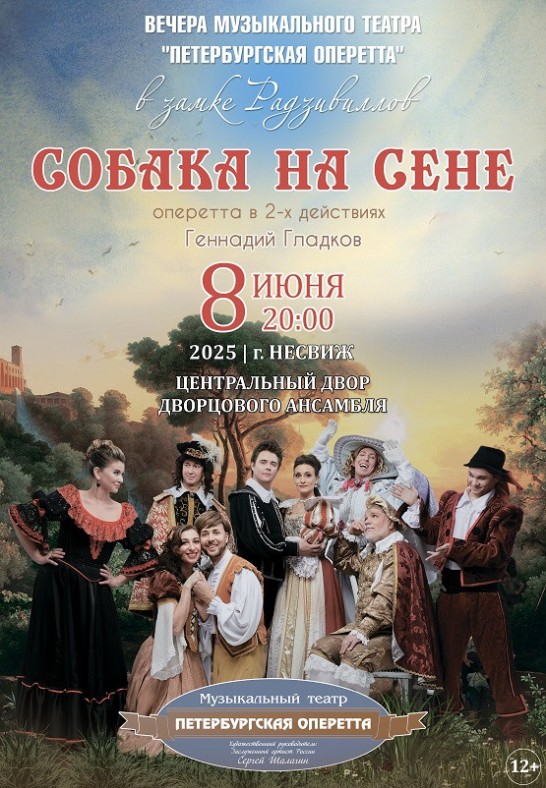 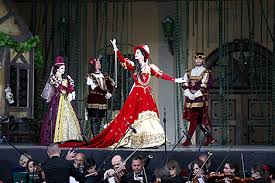 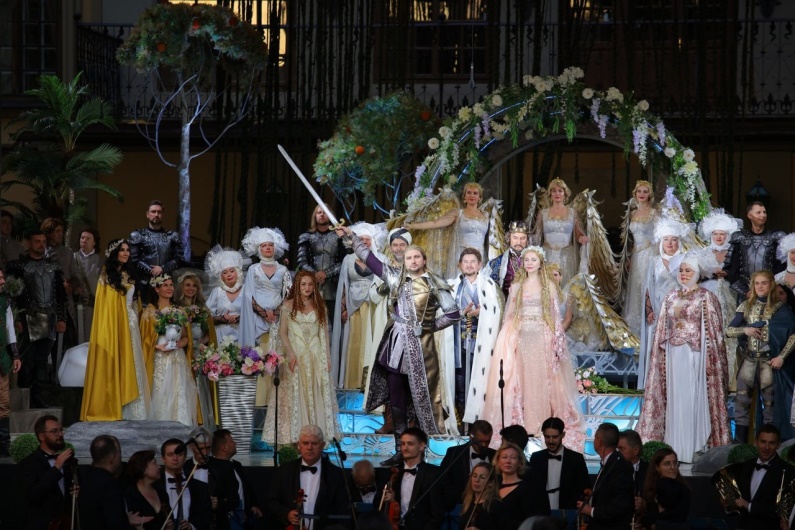 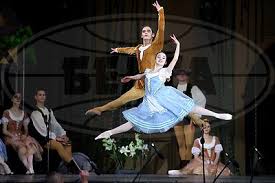 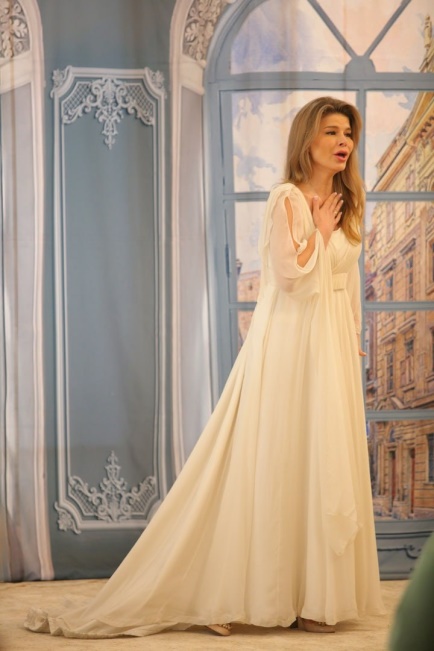 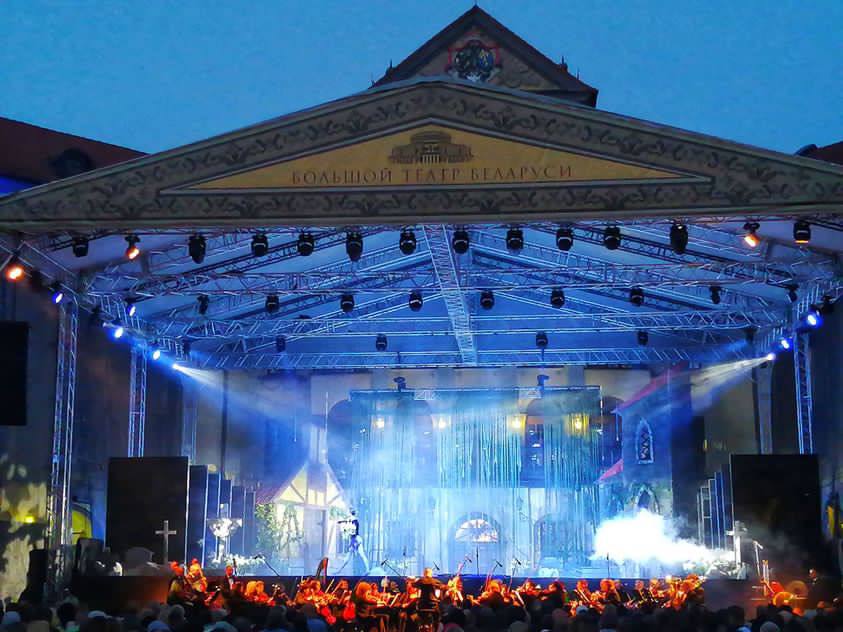 Вечера Большого театра 
в замке Радзивиллов
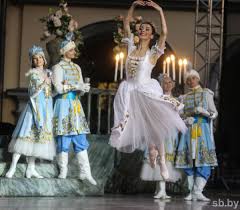 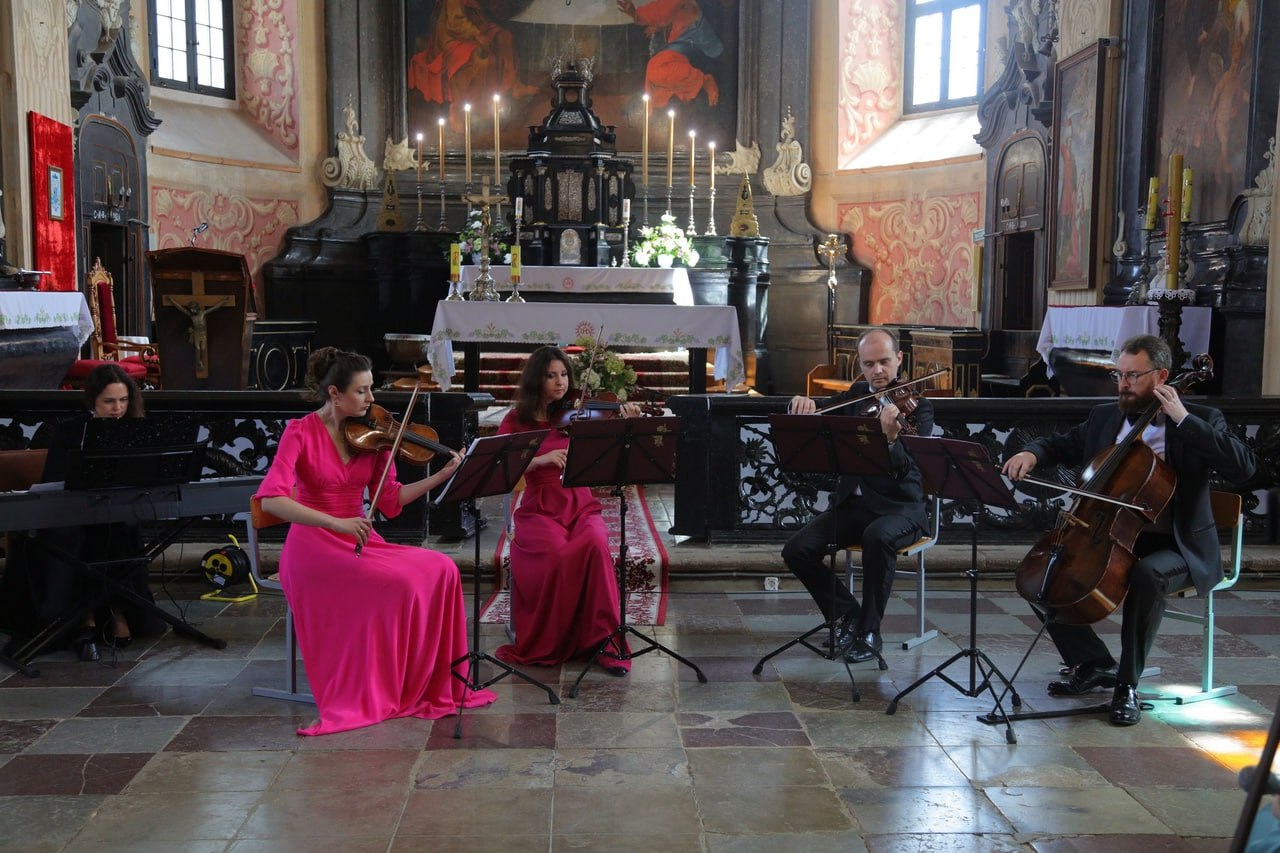 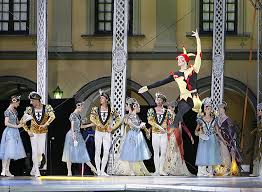 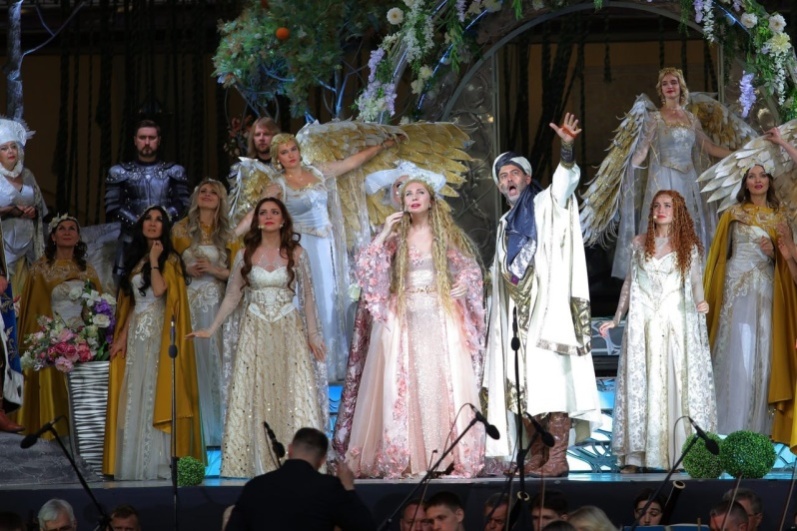 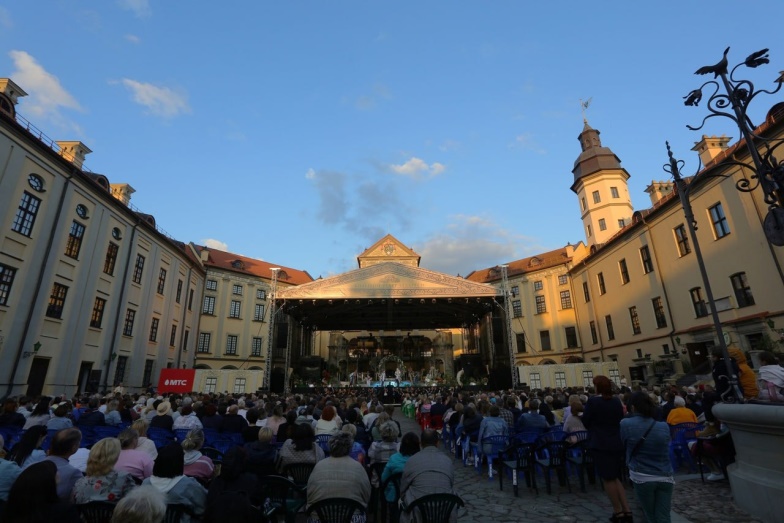 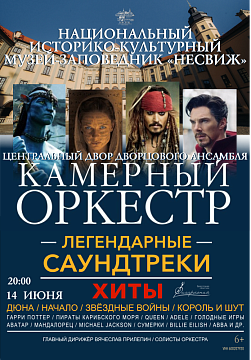 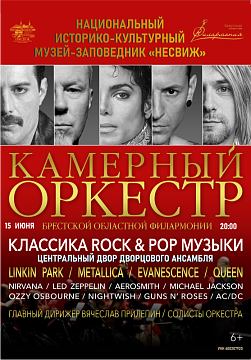 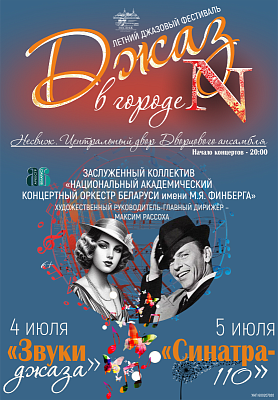 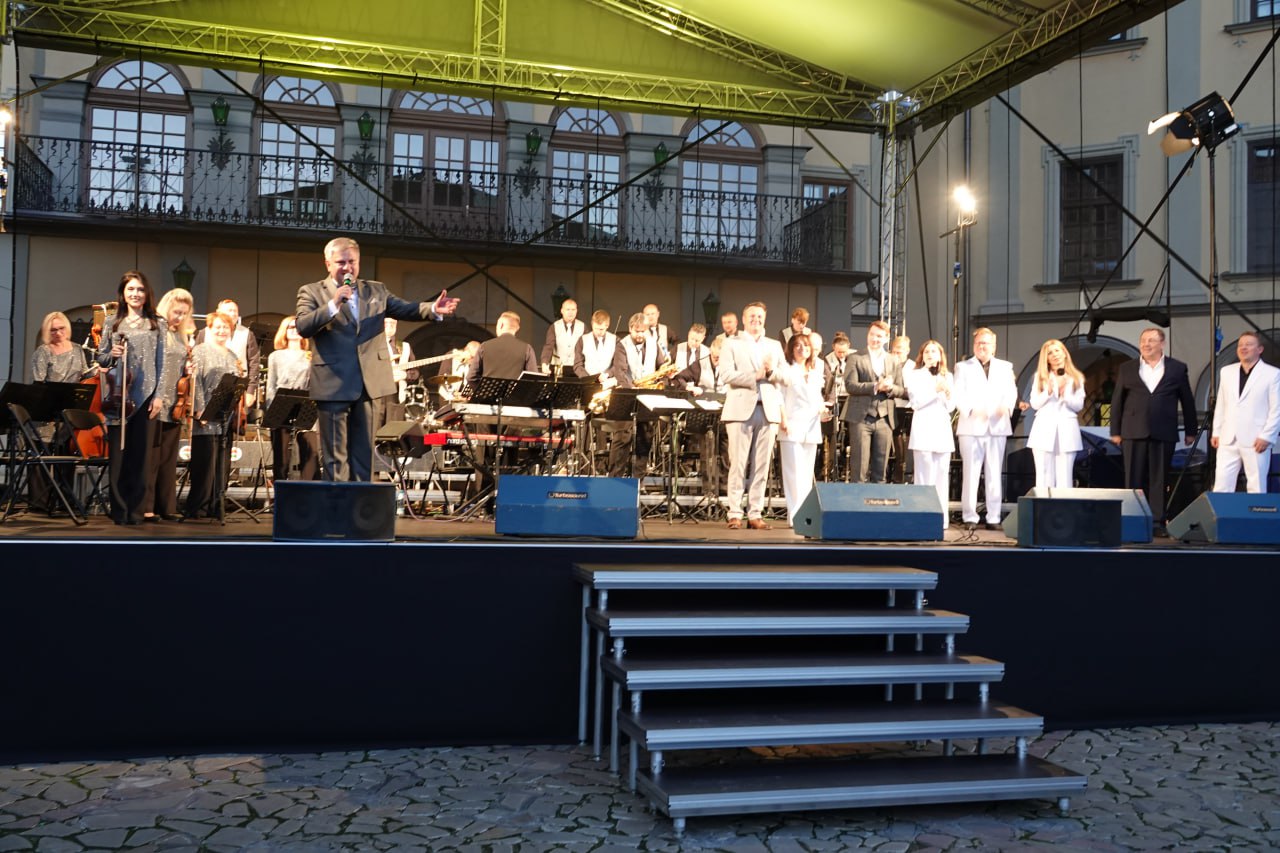 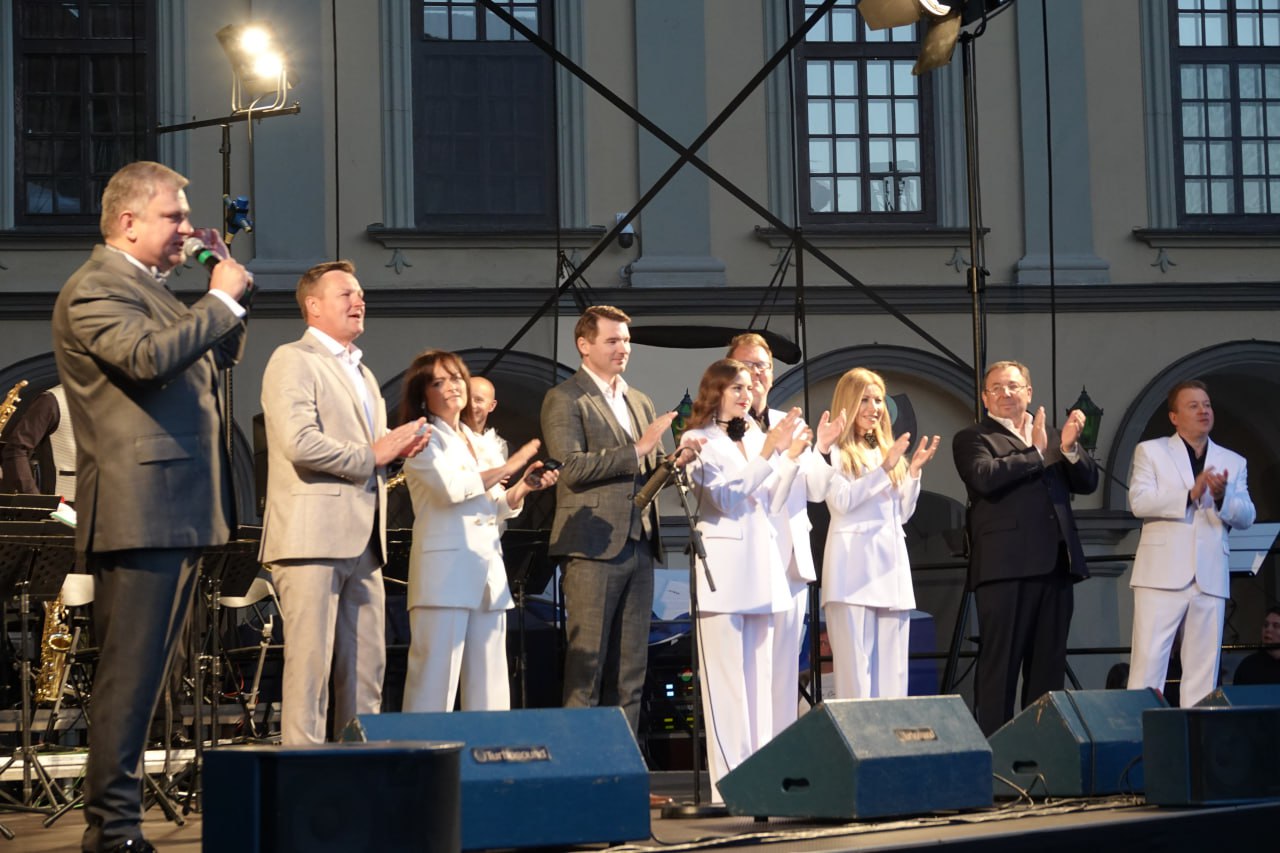 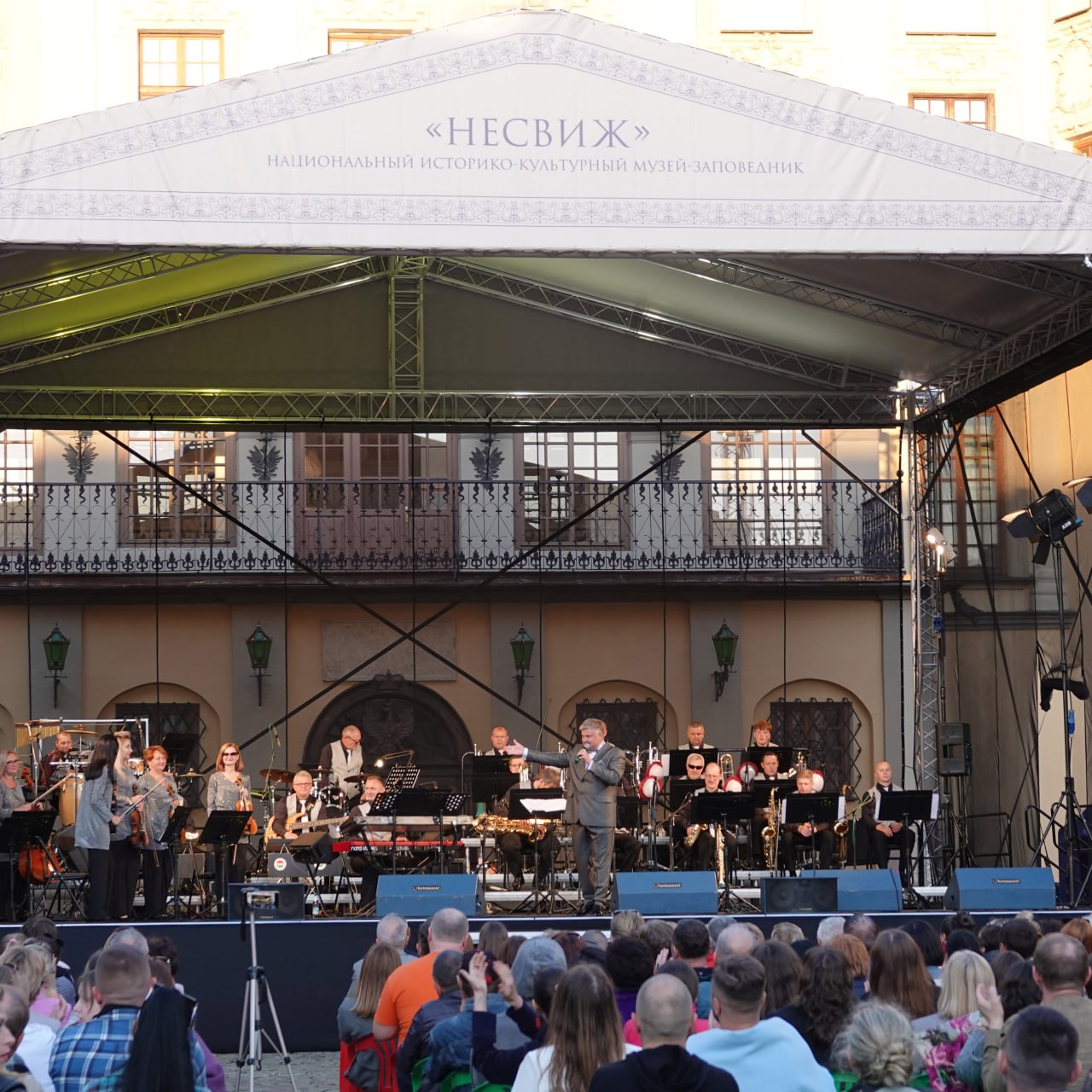 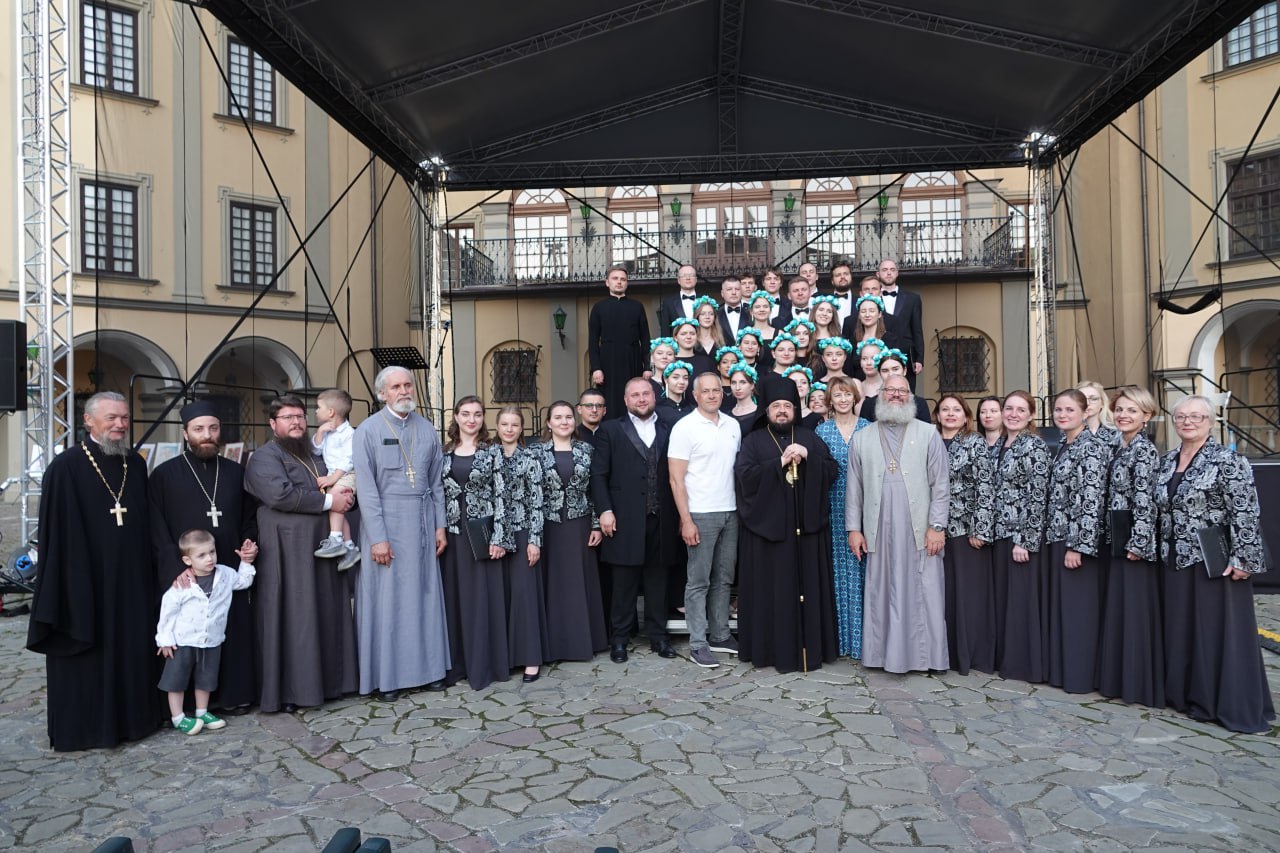 Несвиж христов приглашает
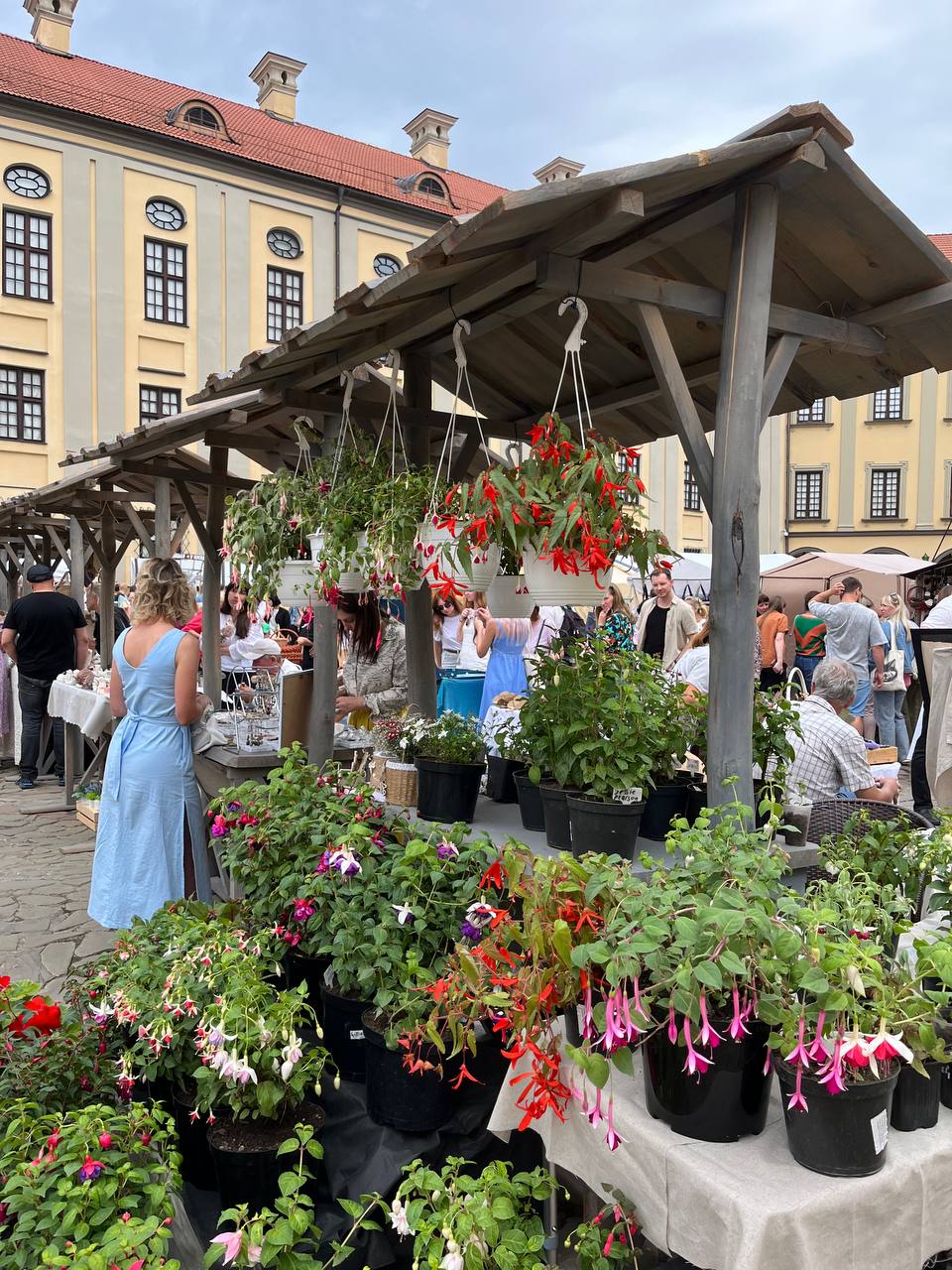 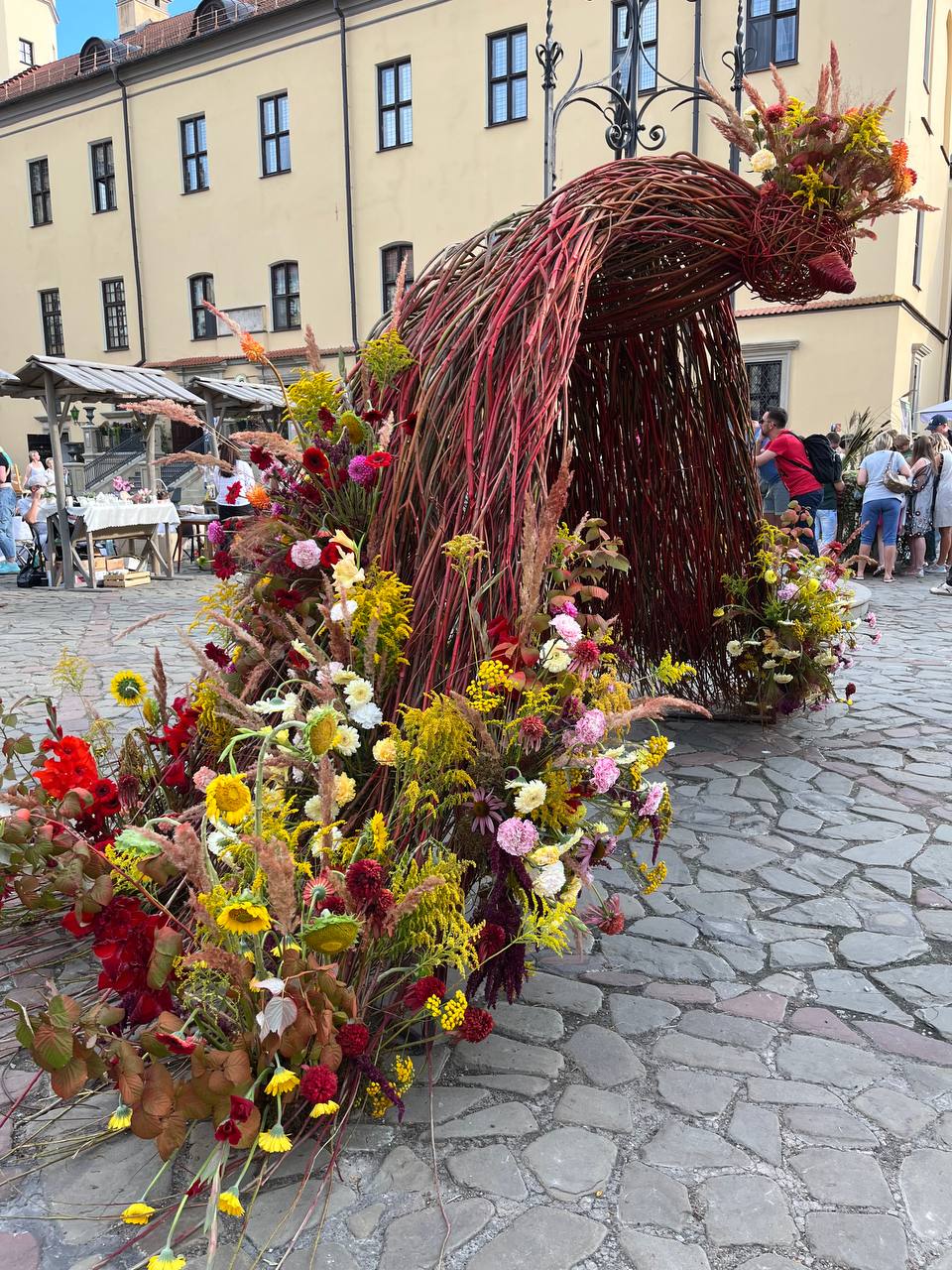 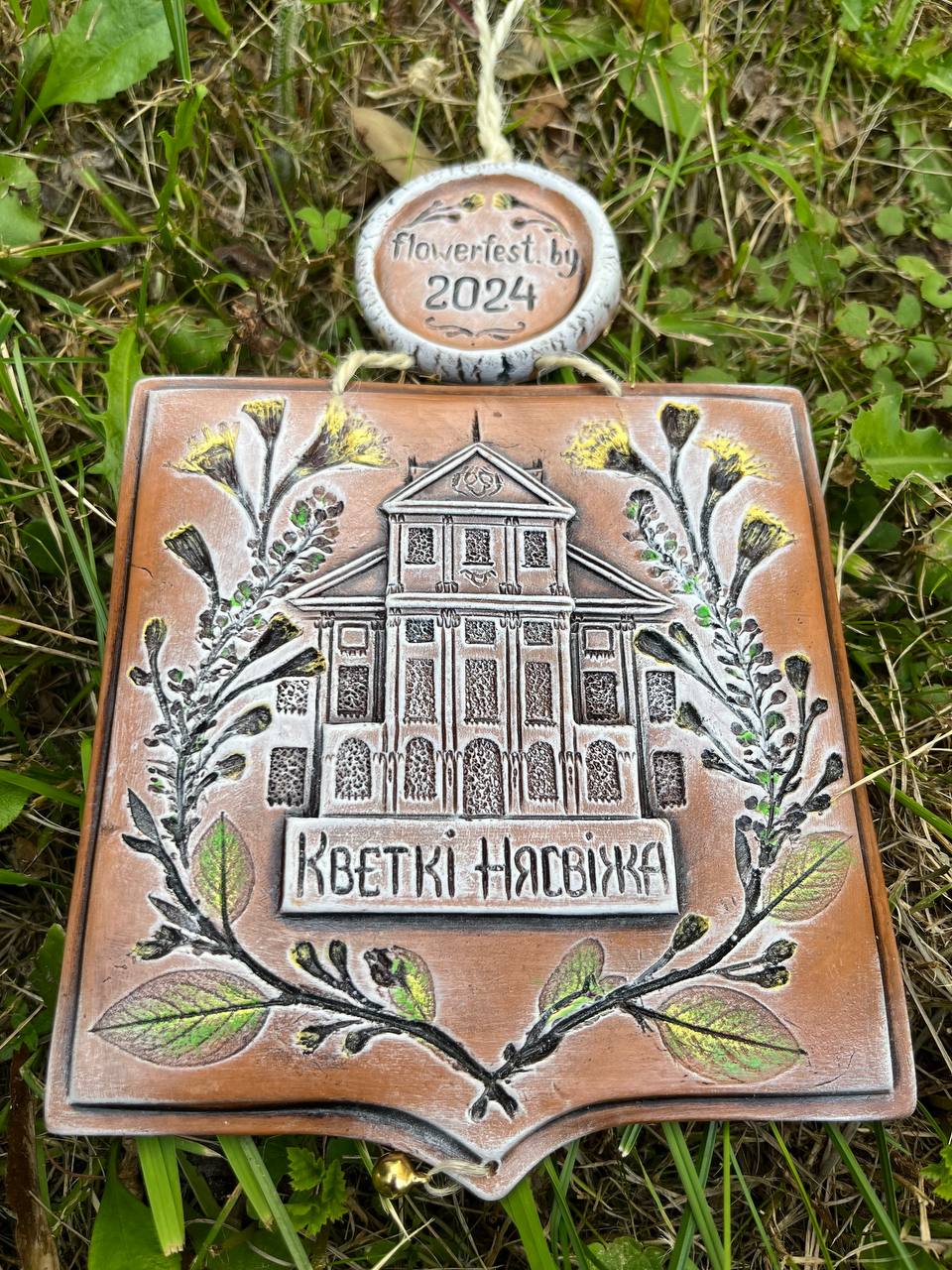 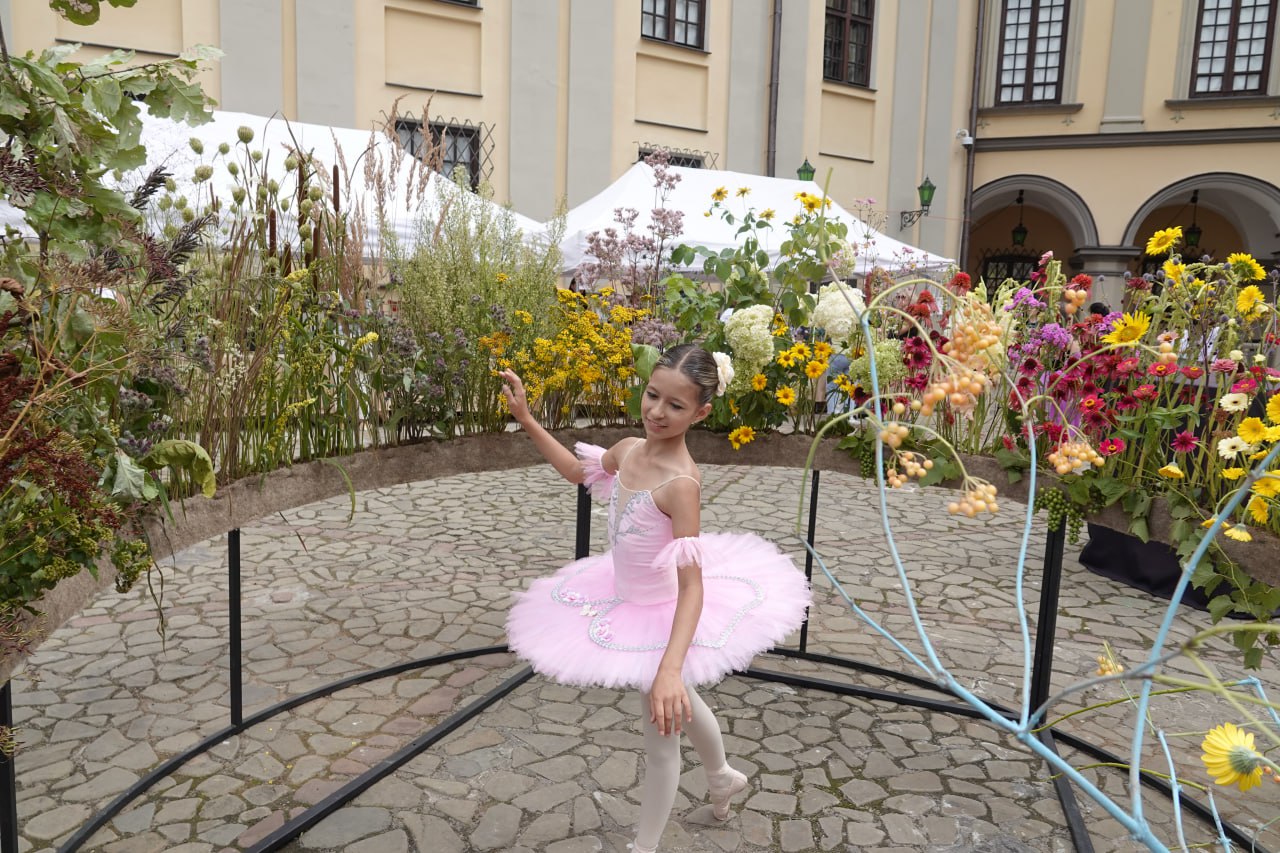 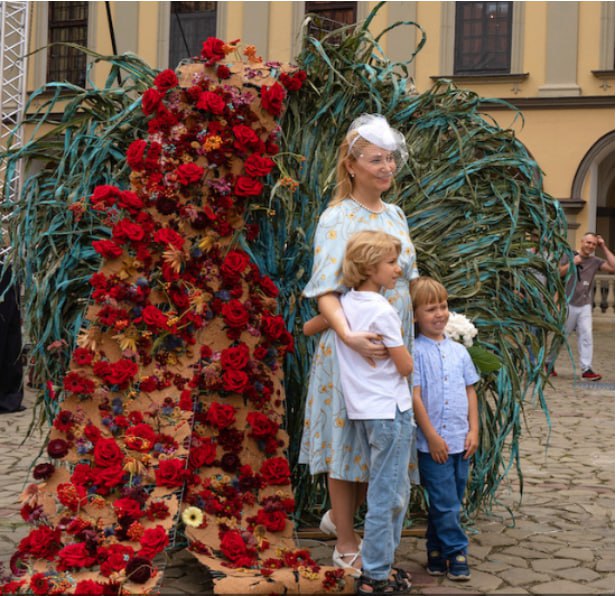 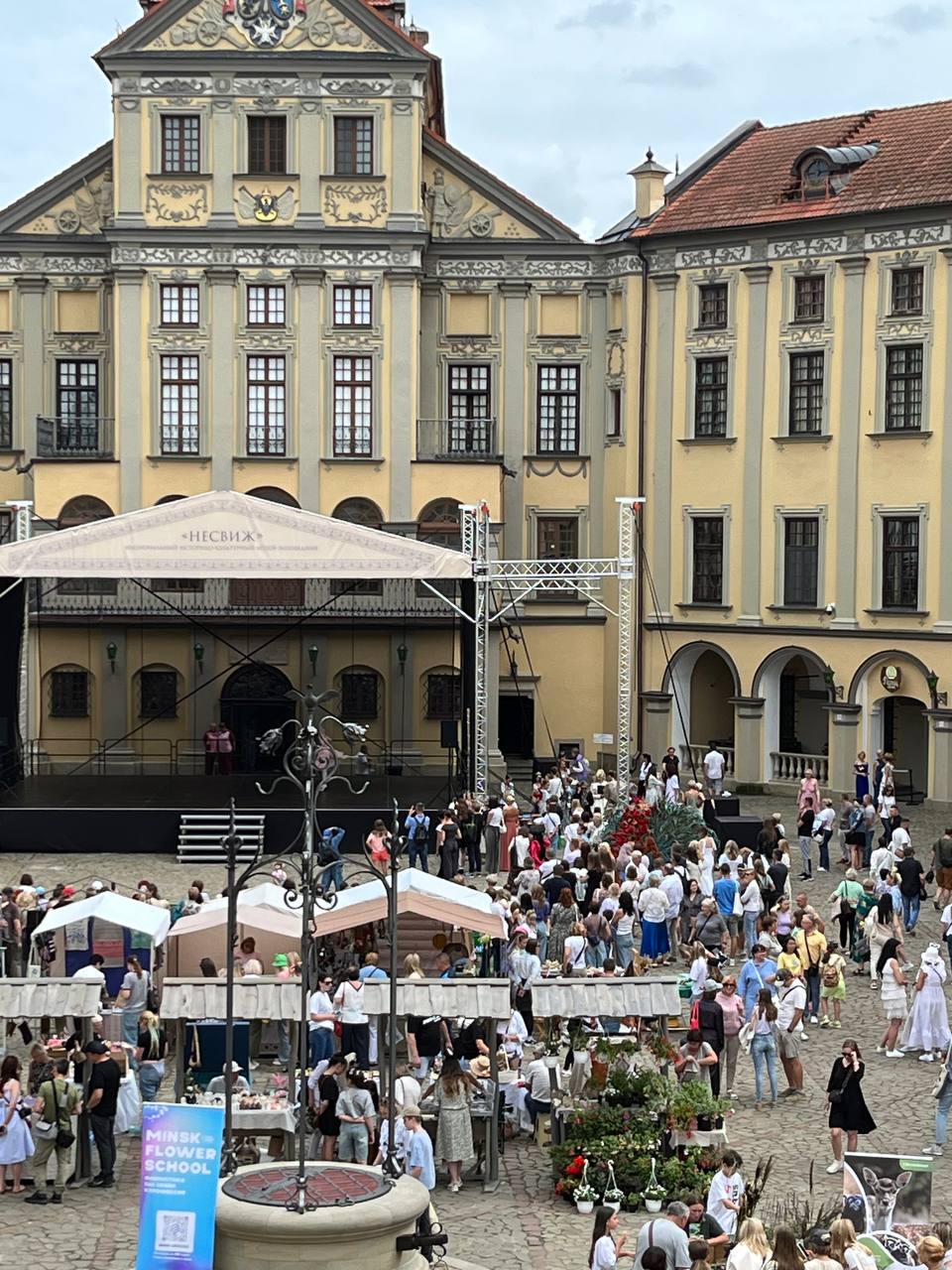 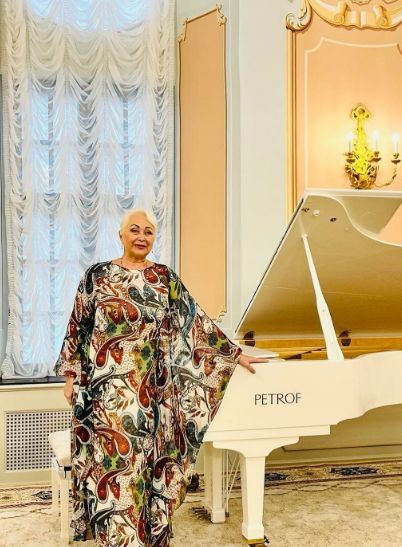 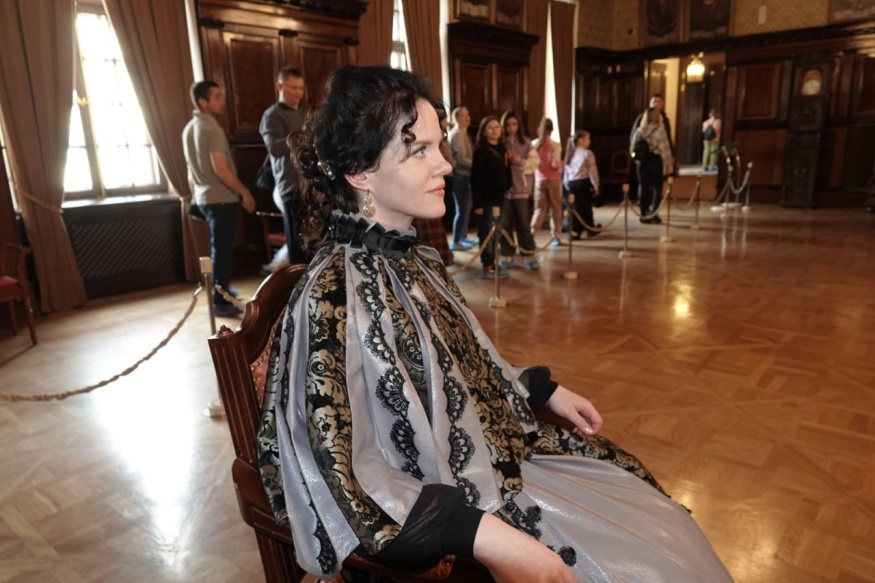 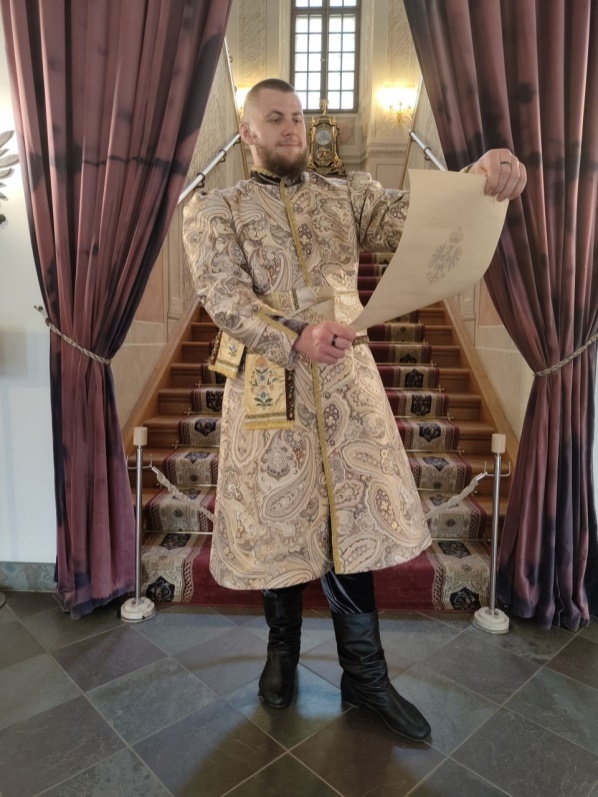 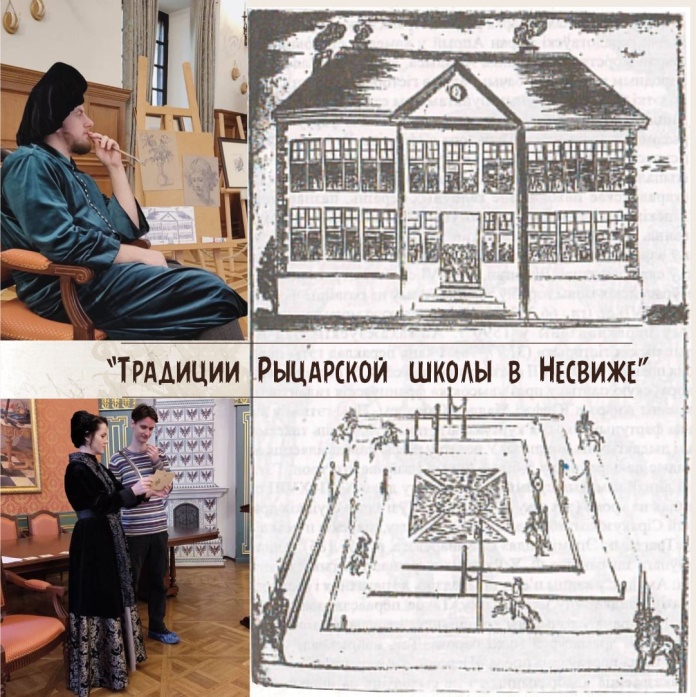 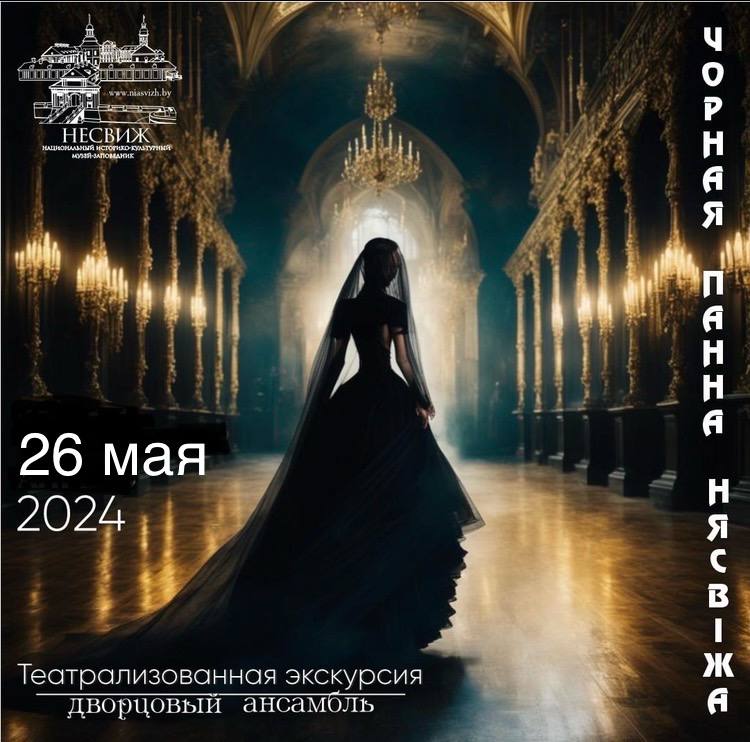 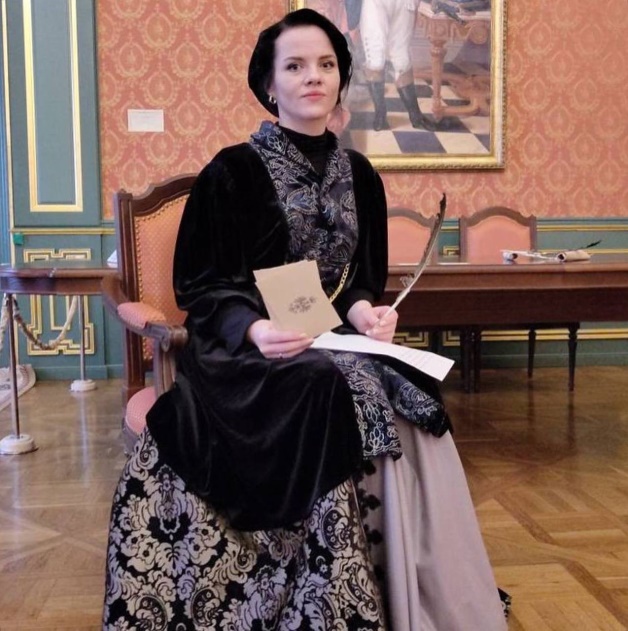 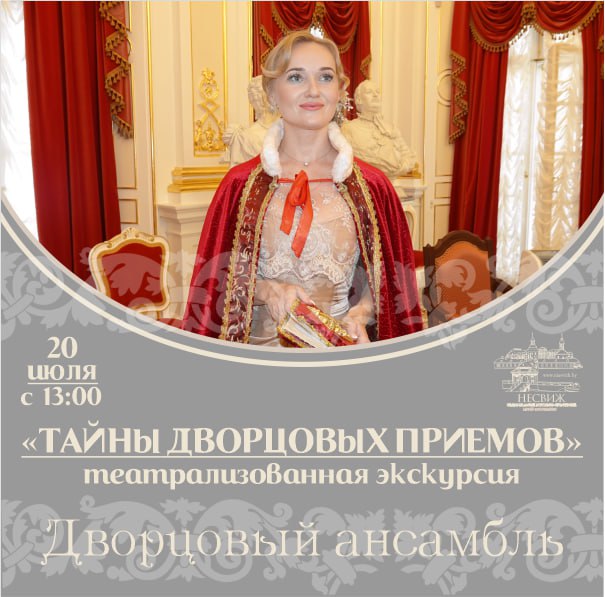 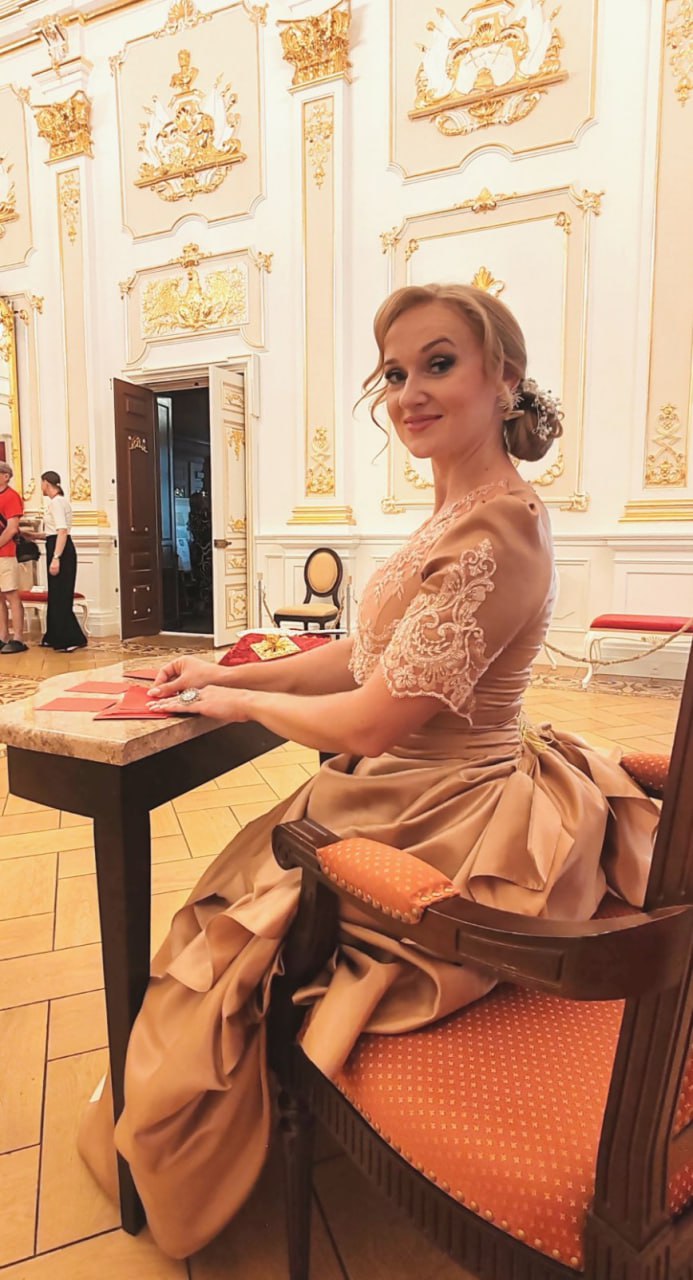 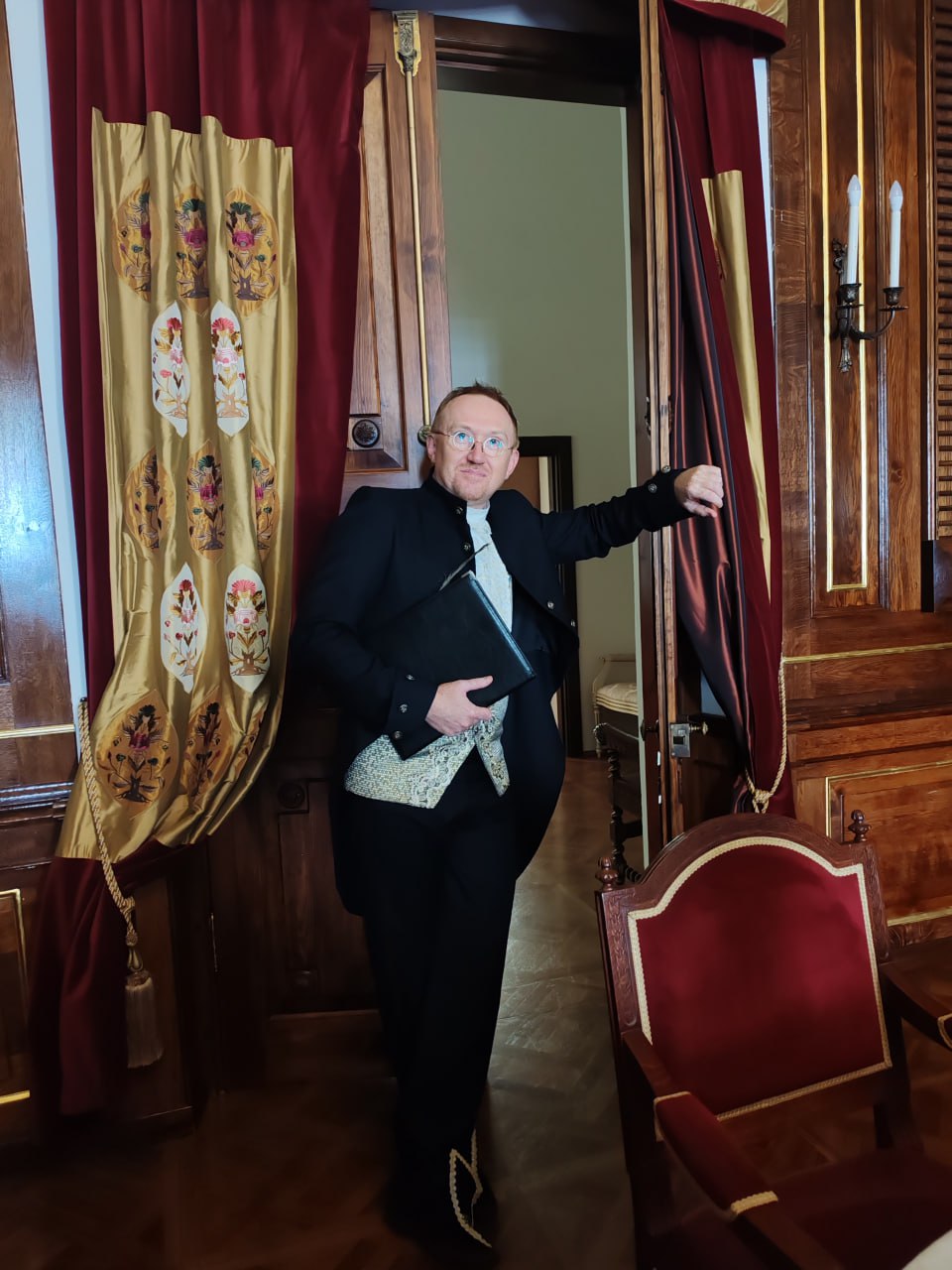 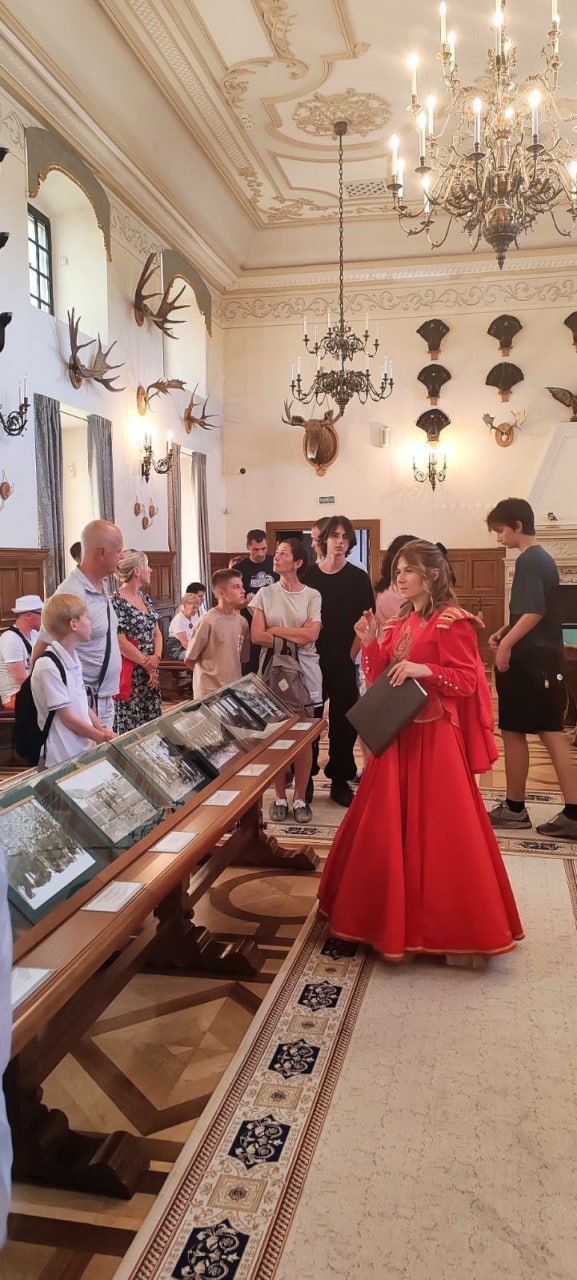 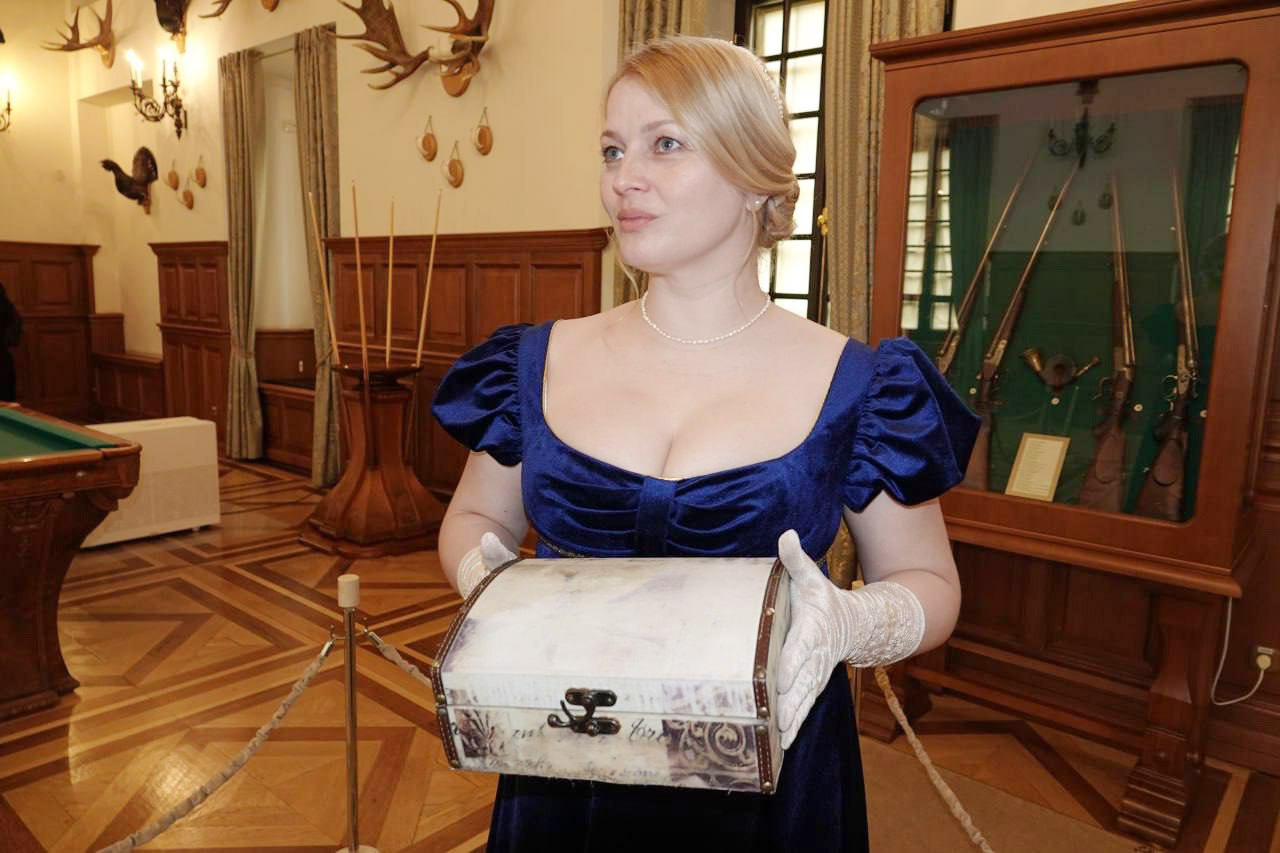 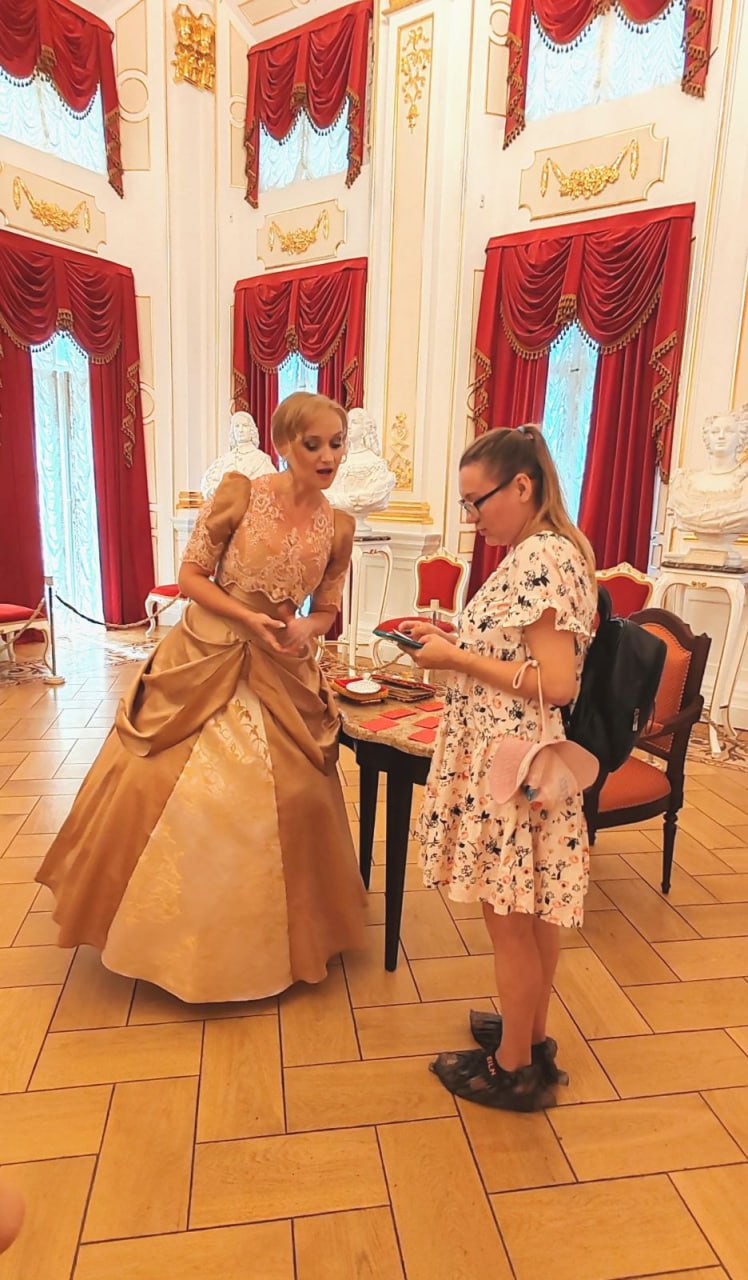 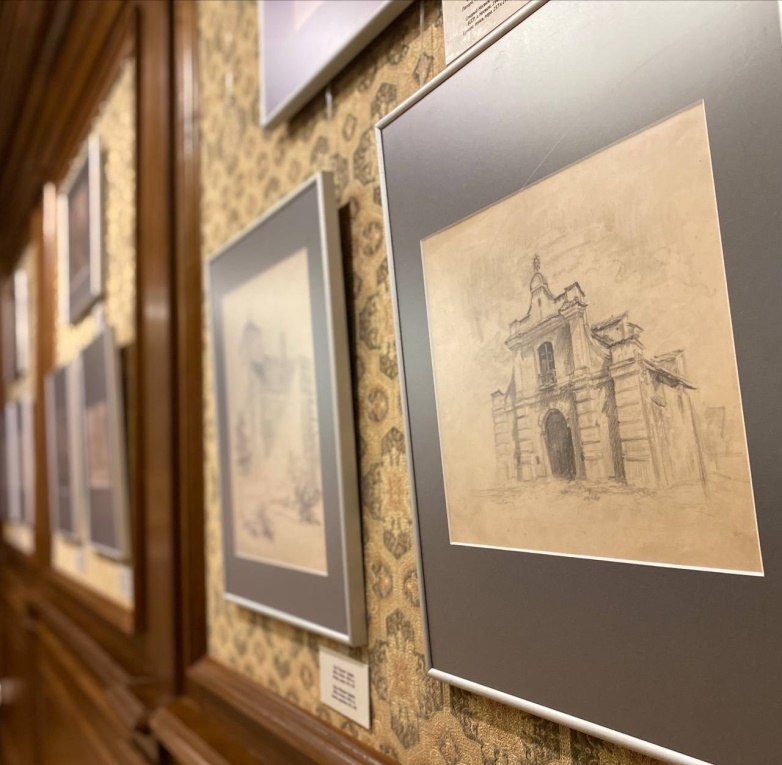 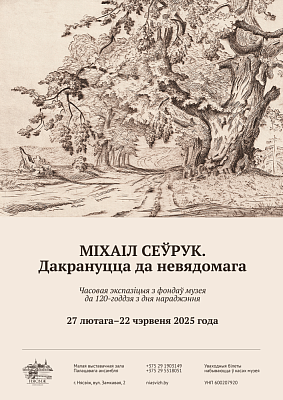 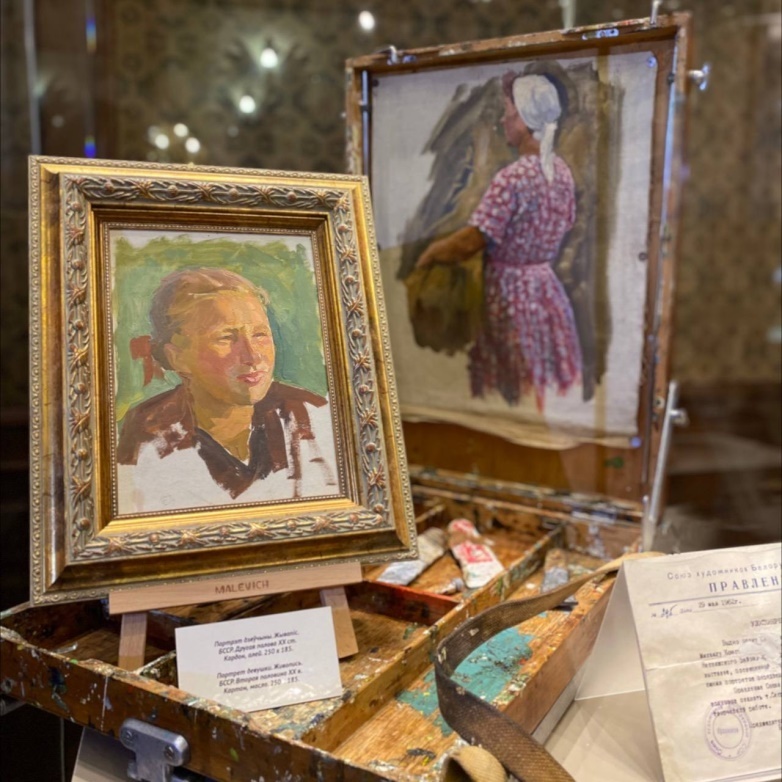 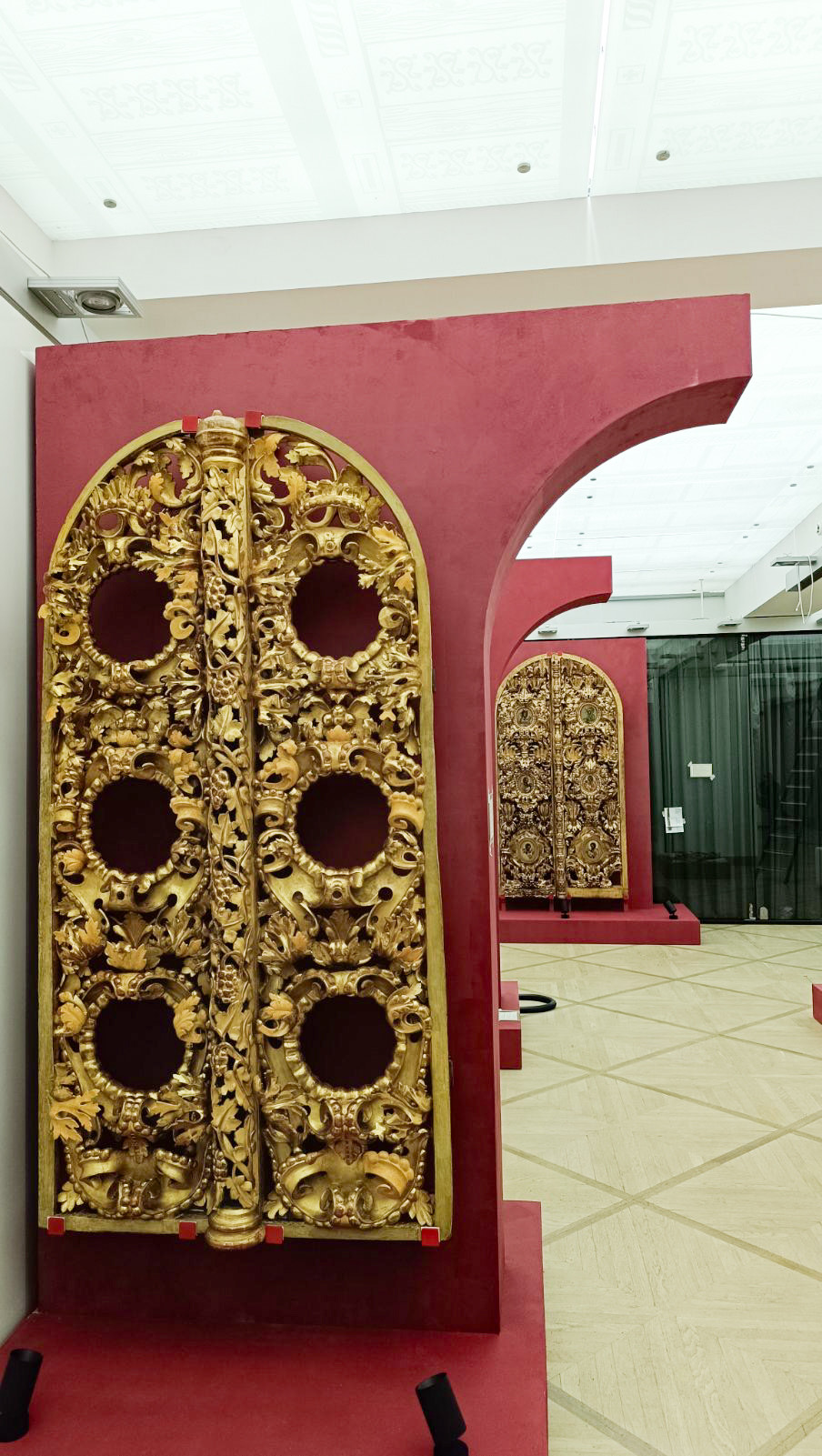 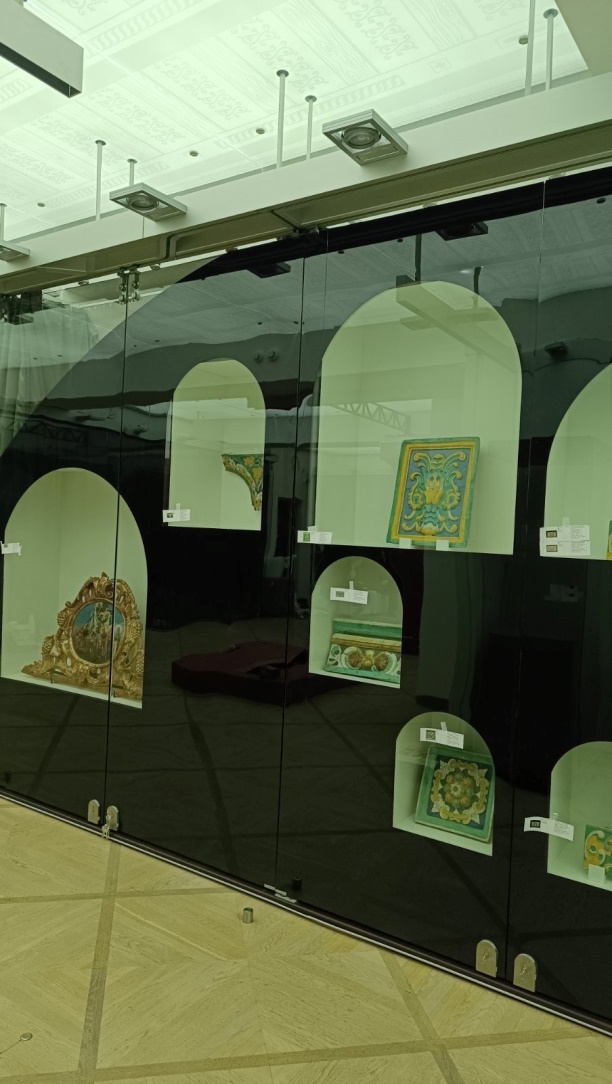 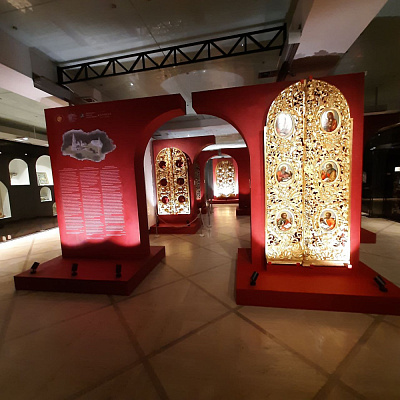 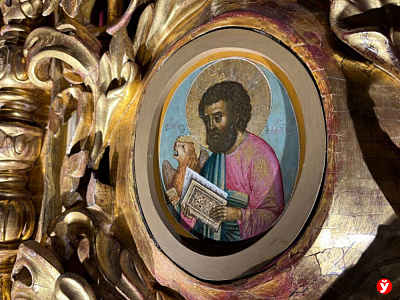 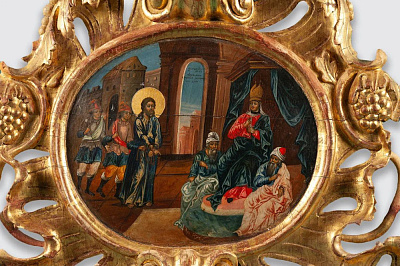